Micturition Phase NLUTD
Sakineh Hajebrahimi, MD
Professor of Urology &Neurourology Department, Research center for EBM, TUMS, Tabriz, Iran
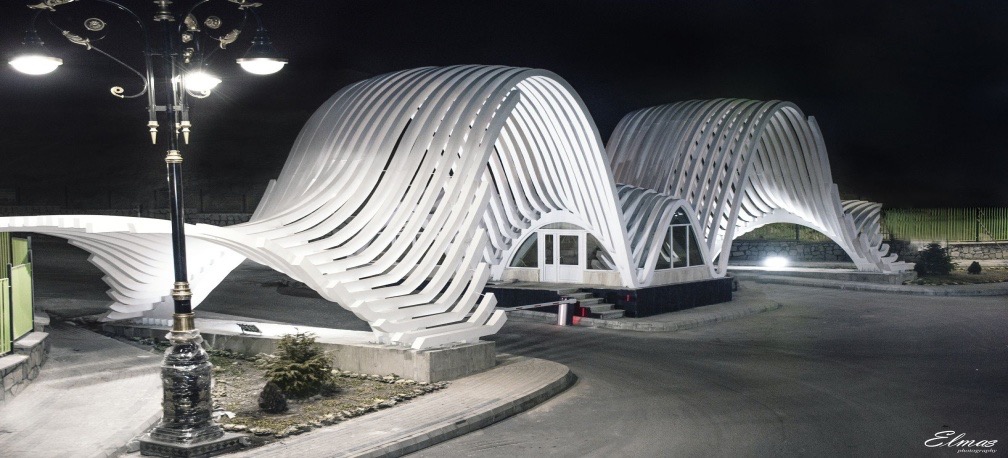 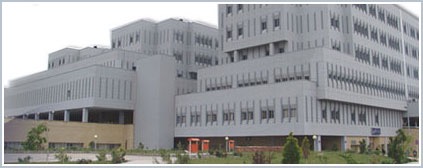 Classification
Functional (Bladder and Outlet)
Storage
Emptying

ICS Classification
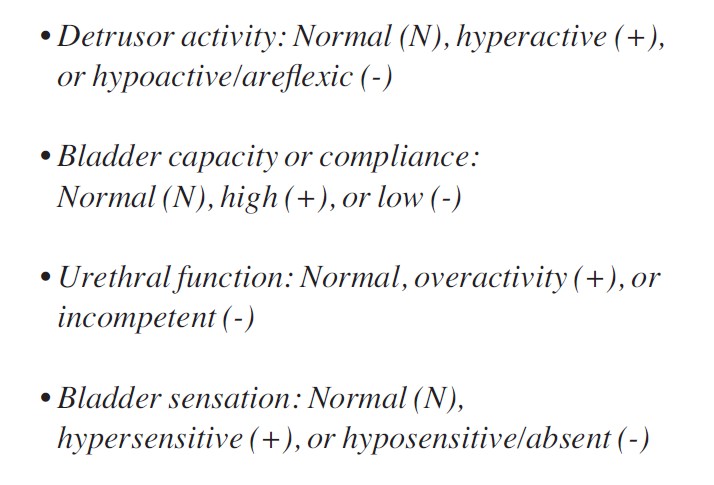 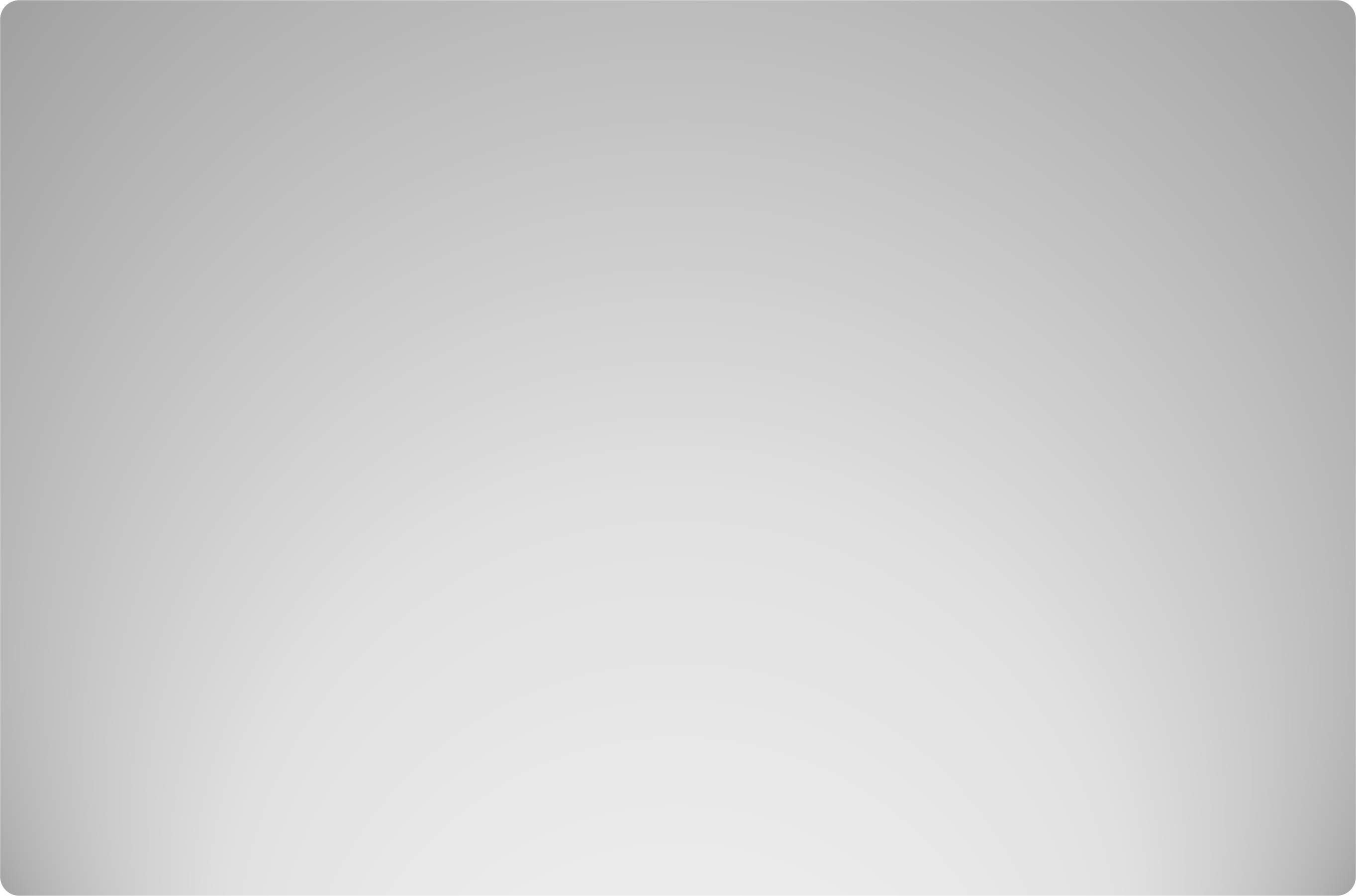 Storage
Ability to inhibit  spontaneous contractions
Sensation of fullness
Adequate sphincter  competence at rest and with  activity
Expulsion
Facilitated bladder  contraction
Relax sphincters – BN and  EUS
Void to completion
Competent U-V Junction
Bladder
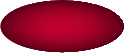 Bladder Neck
“Internal Sphincter”
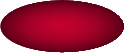 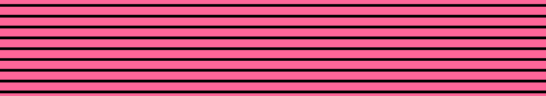 Striated Muscle
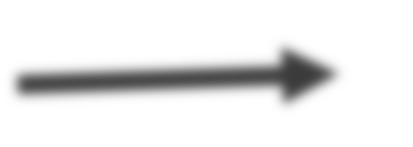 “External sphincter”
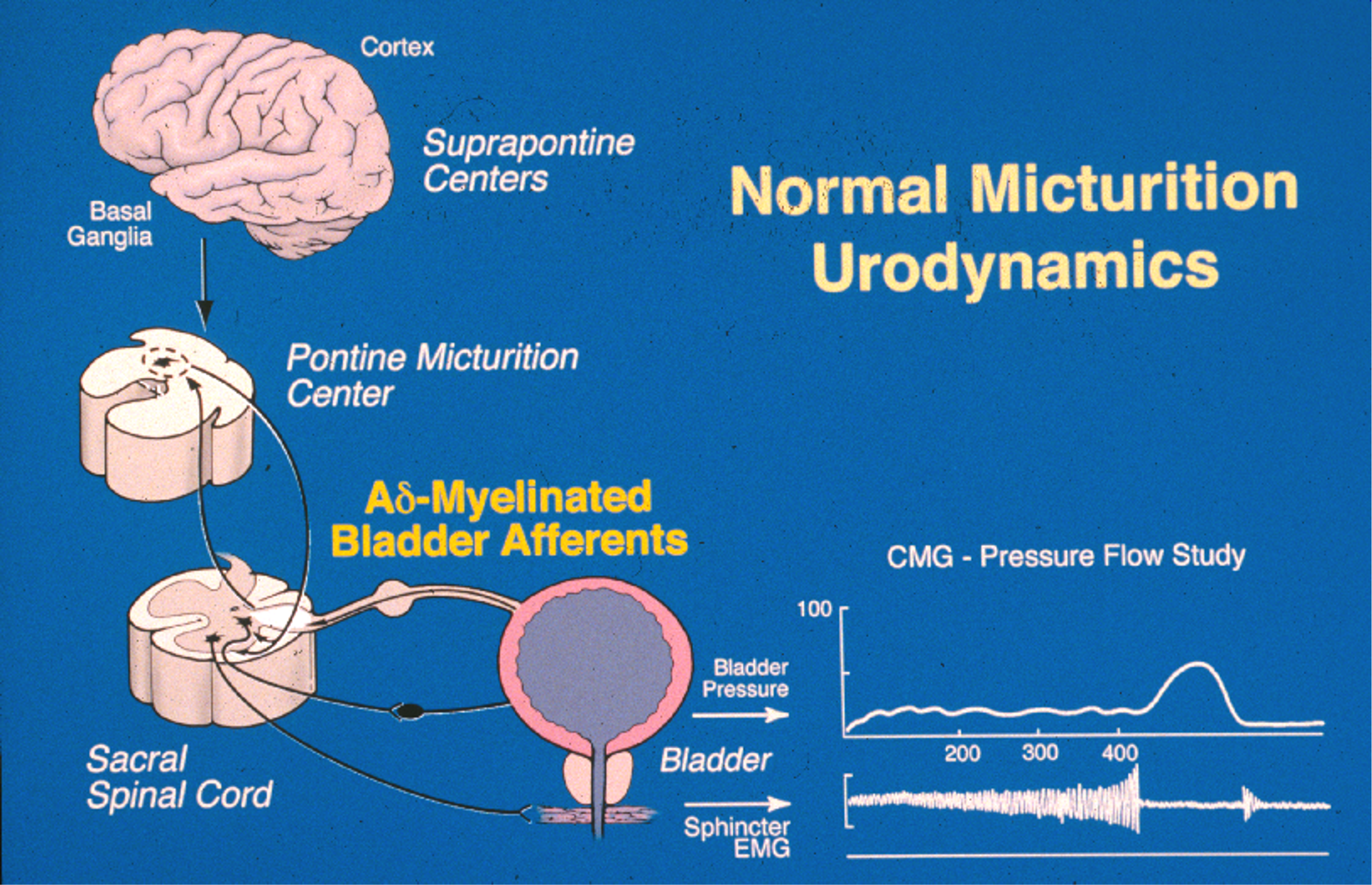 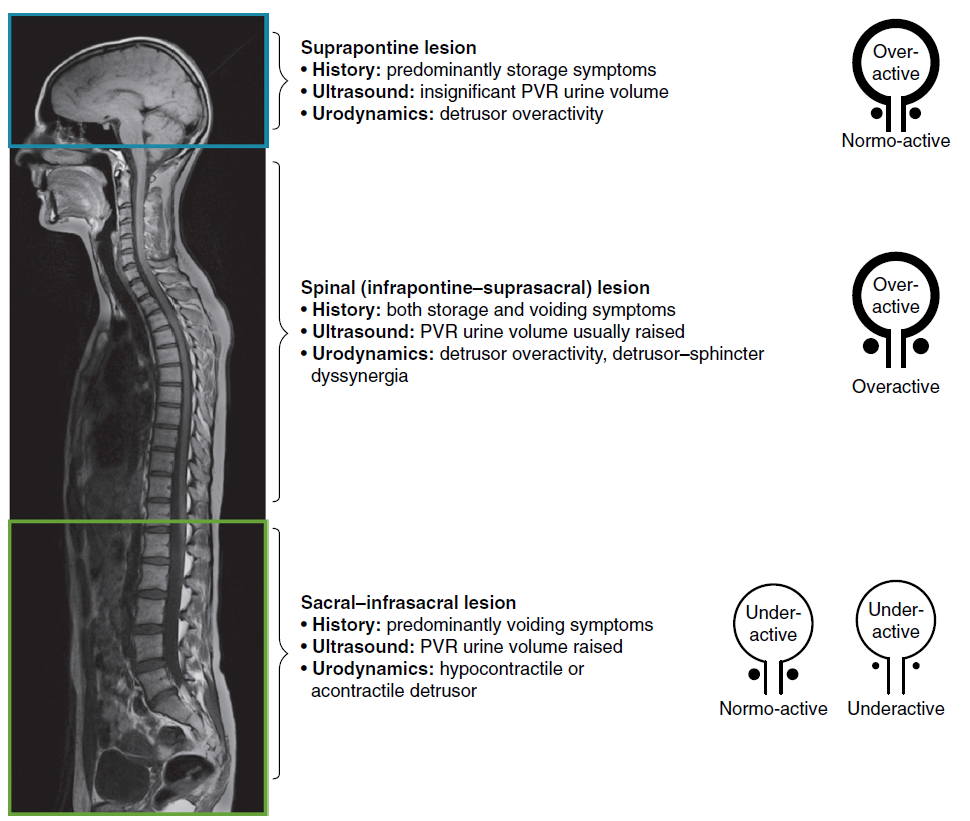 Patterns of Lower Urinary Tract Dysfunction Following Neurological Disease
Panicker, J.N., Fowler, C.J., Kessler, T.M., 2015. Lower urinary tract dysfunction in the neurological patient: clinical assessment and management. Lancet Neurol 14[7], 720–732
Suprapontine lesion
• History: predominantly storage symptoms
• Ultrasound: insignificant PVR urine volume
• Urodynamics: detrusor overactivity
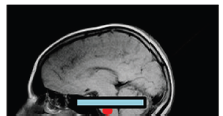 Suprapontine lesions affect the ability of the bladder to store urine because of reduced bladder wall compliance and spontaneous involuntary contractions of the detrusor, termed detrusor overactivity. 

Urinary incontinence following neurologic disease is most commonly due to detrusor overactivity.
Overactive
Normoactive
Panicker, J.N., Fowler, C.J., Kessler, T.M., 2015. Lower urinary tract dysfunction in the neurological patient: clinical assessment and management. Lancet Neurol 14[7], 720–732
Spinal (infrapontine–suprasacral) lesion
• History: both storage and voiding symptoms
• Ultrasound: PVR urine volume usually raised
• Urodynamics: detrusor overactivity, detrusor–sphincter dyssynergia
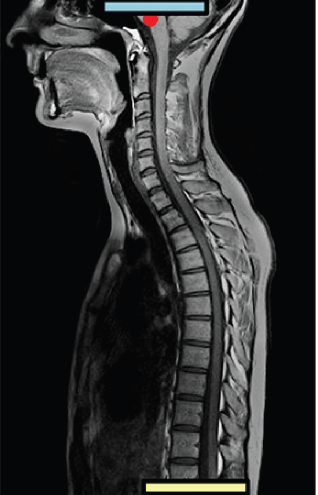 Injury to the Suprasacral pathways in the spinal cord also results in storage dysfunction. 

Additionally, the normally coordinated activity between the detrusor and urethral sphincters during voiding becomes impaired, and the detrusor and urethral sphincters contract simultaneously, a condition termed Detrusor Sphincter Dyssynergia. 

Voiding dysfunction results in incomplete
emptying of the bladder and urinary retention.
Overactive
Overactive
Panicker, J.N., Fowler, C.J., Kessler, T.M., 2015. Lower urinary tract dysfunction in the neurological patient: clinical assessment and management. Lancet Neurol 14[7], 720–732
[Speaker Notes: automatic reftex bladder]
Sacral–infrasacral lesion
• History: predominantly voiding symptoms
• Ultrasound: PVR urine volume raised
• Urodynamics: hypocontractile oracontractile detrusor
Underactive
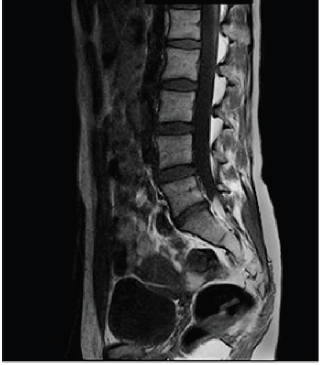 Injury to the conus medullaris, sacral roots of the cauda equina, or peripheral nerves
 - Sacral–infrasacral lesions – results primarily in voiding dysfunction from poorly sustained detrusor contractions or a nonrelaxing sphincter, or both.
Normoactive
Underactive
Underactive
Panicker, J.N., Fowler, C.J., Kessler, T.M., 2015. Lower urinary tract dysfunction in the neurological patient: clinical assessment and management. Lancet Neurol 14[7], 720–732
[Speaker Notes: autonomous bladder]
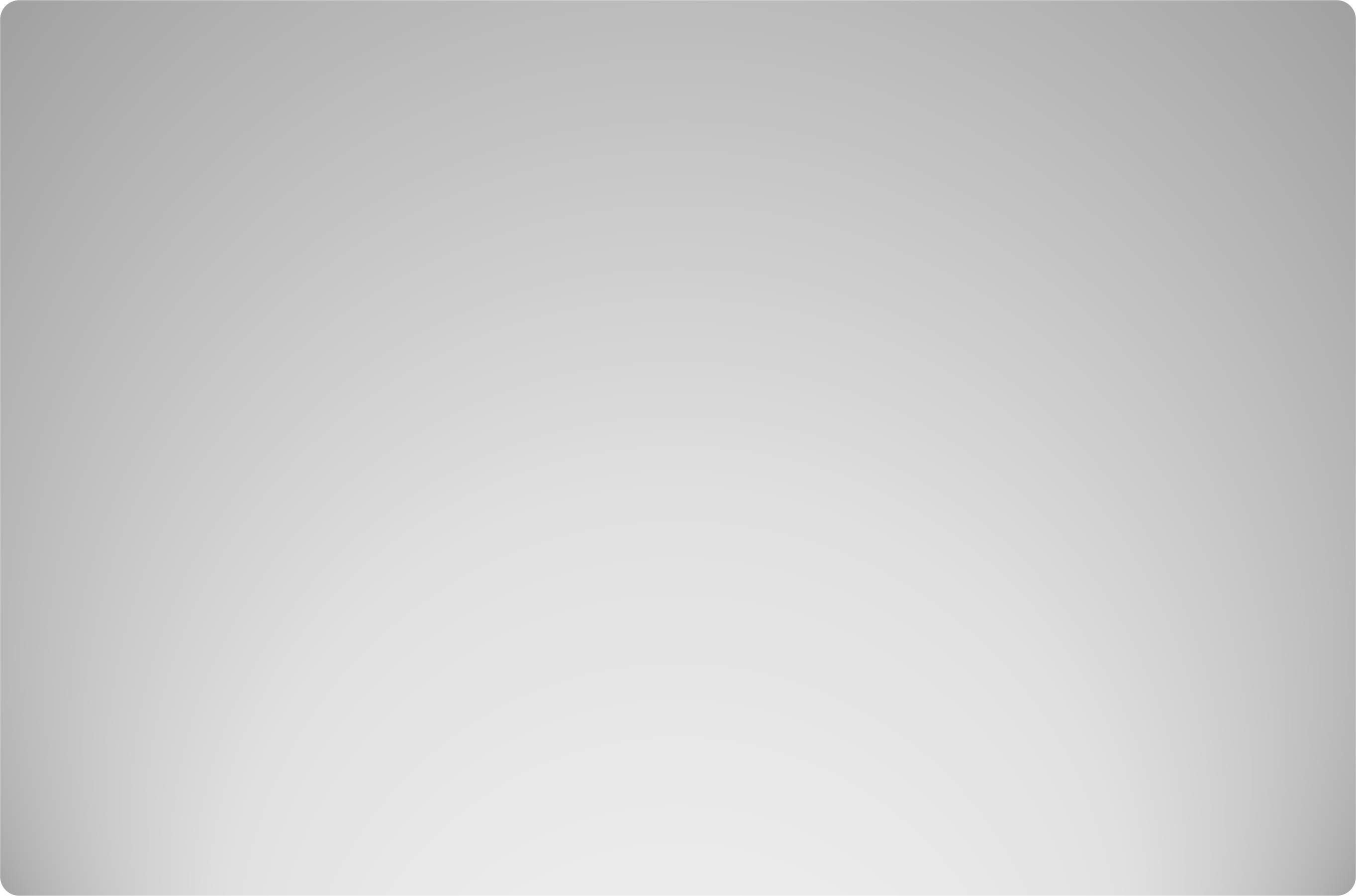 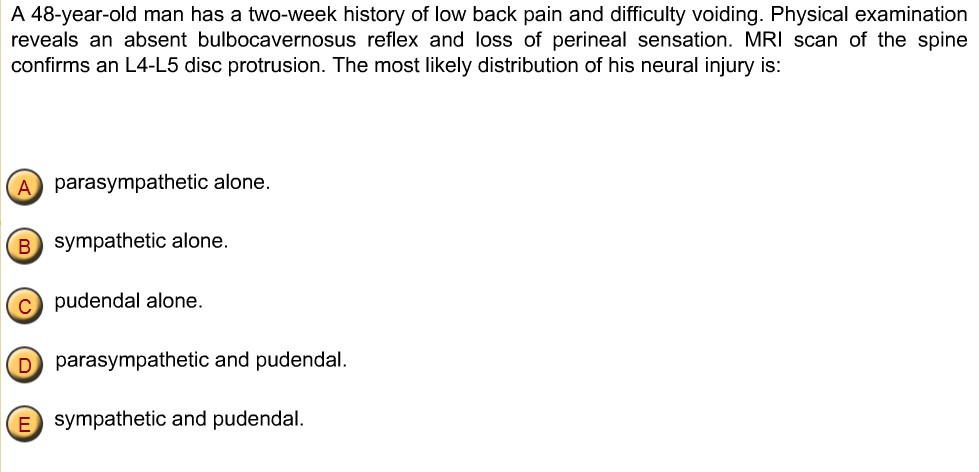 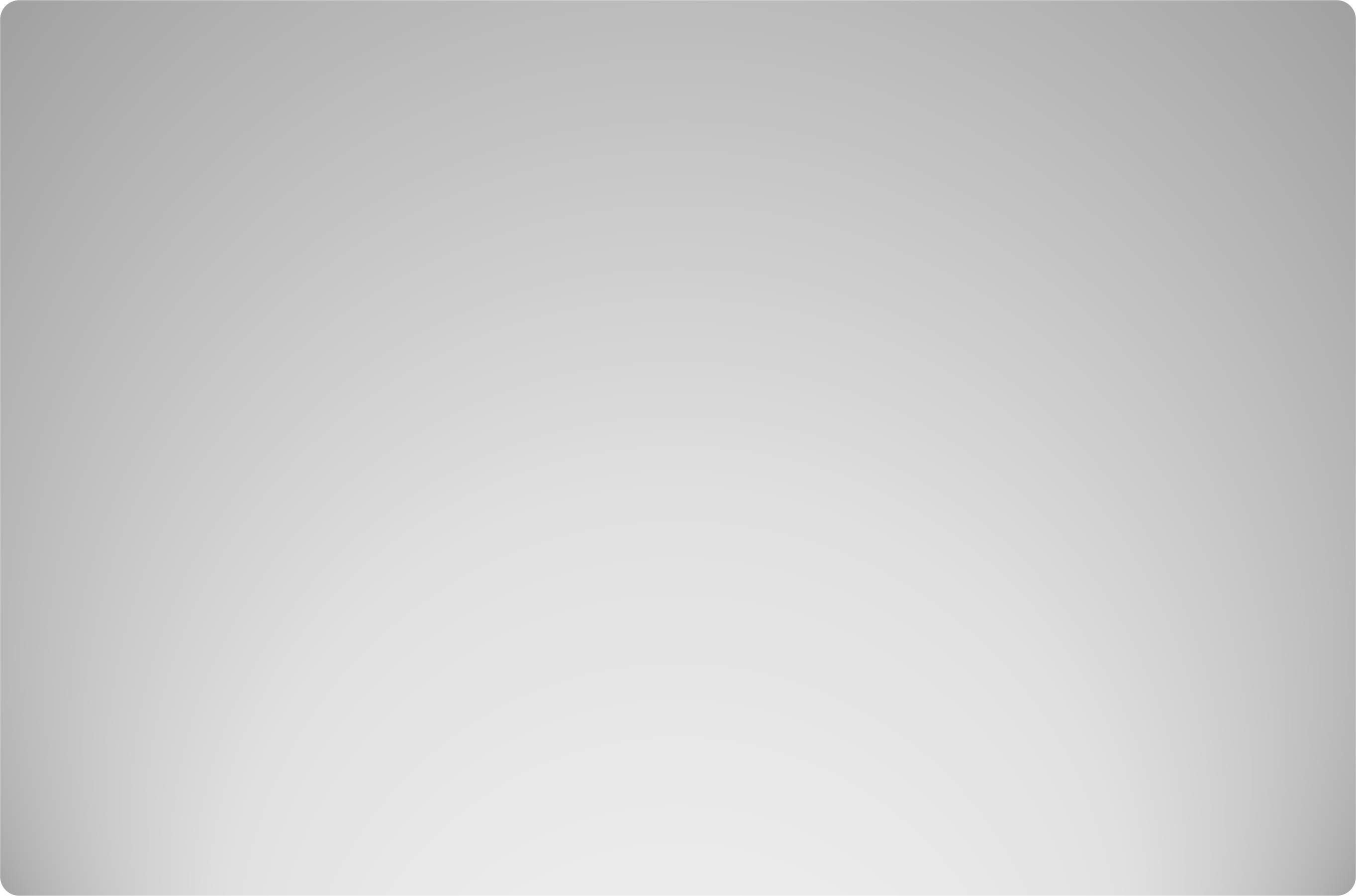 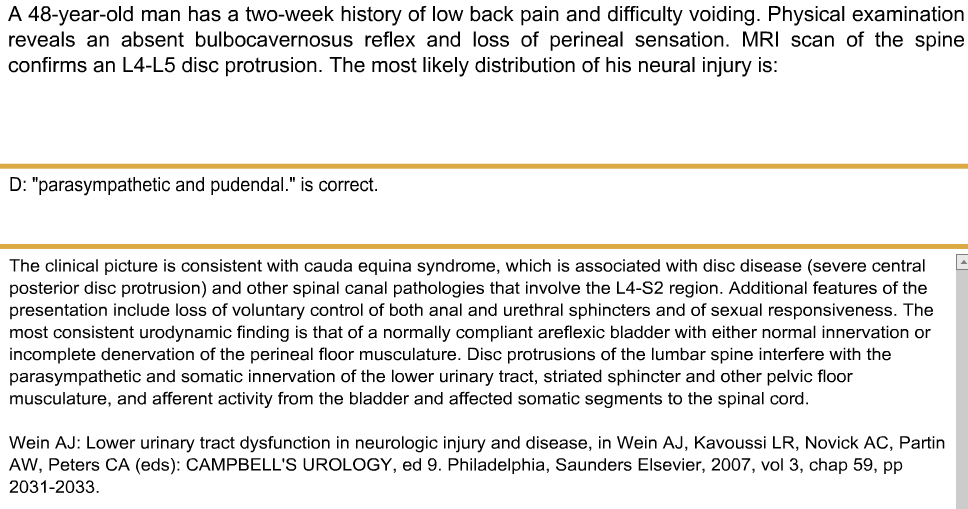 Traumatic Spinal Cord Injury
Lower urinary tract function varies depending on  stage of 
recovery from SCI
Phases of recovery
Spinal Shock: Detrusor areflexia, flaccid  paralysis, reflexes absent below the level of the  lesion

Recovery: Return of reflux detrusor activity

Stable pattern is general finding long-term
Evaluation and diagnosis
Important to:
Safety of patient
🞄 Protect Upper Tracts
🞄 Prevent UTI
🞄 Prevent stone formation
Social Well Being
🞄 Achieving continence
🞄 Optimizing QOL
Detrusor overactivity and DSD
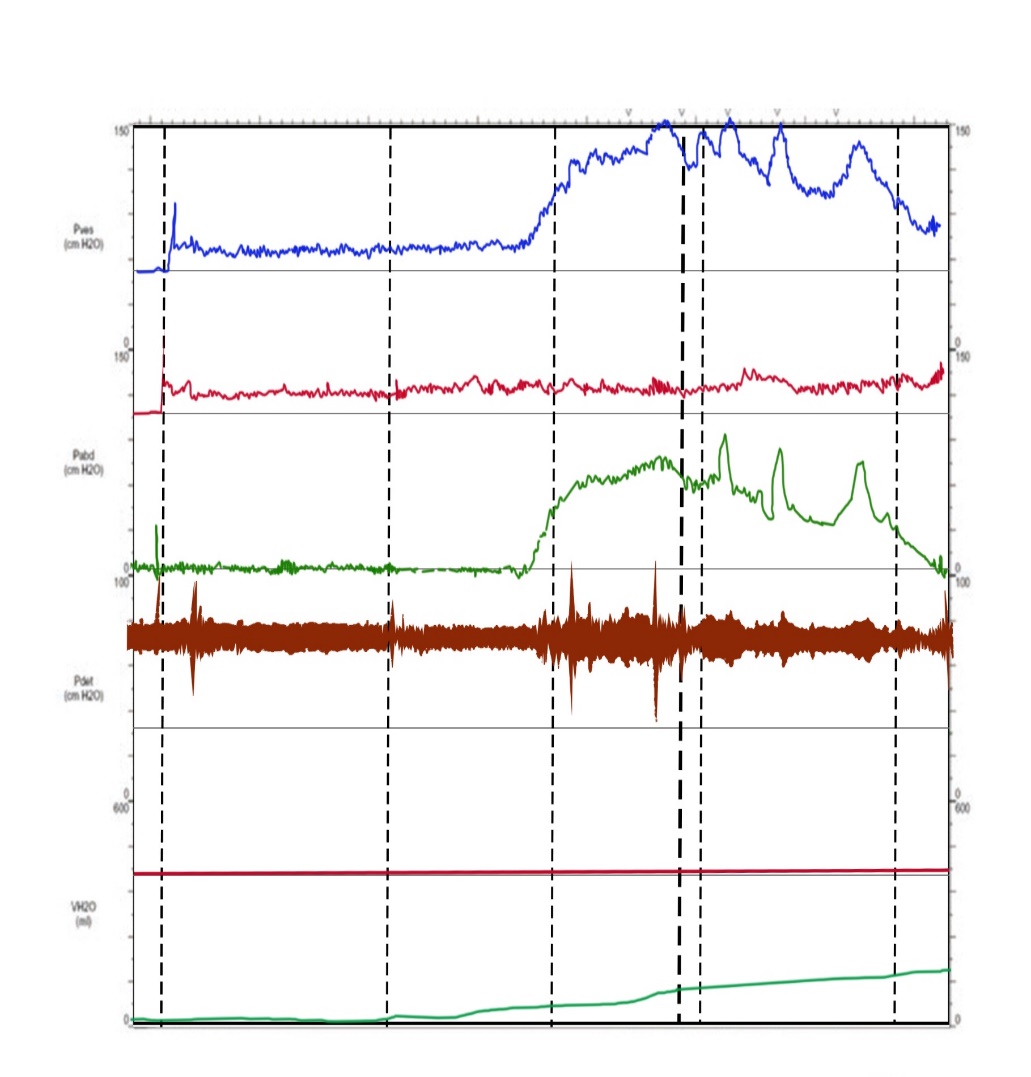 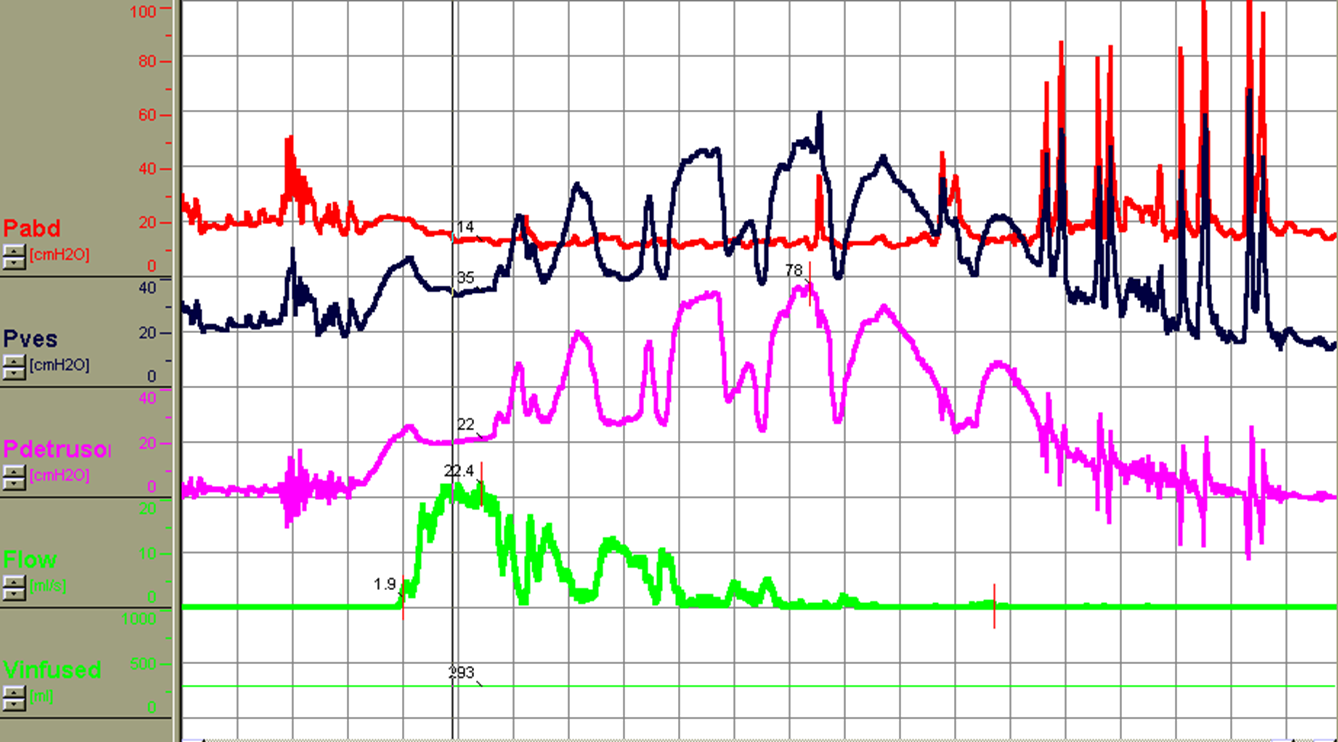 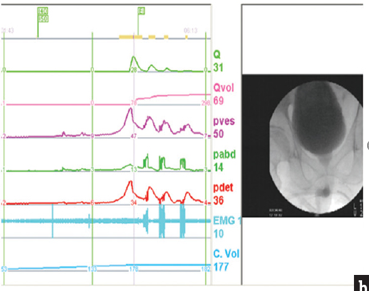 In DSD, when there is flow, detrusor pressure drops
Low capacity and low compliance bladder with VUR
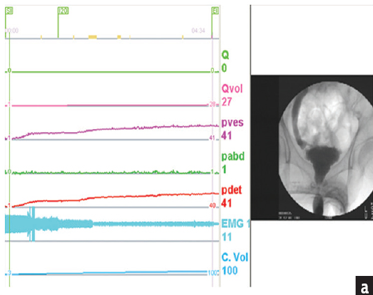 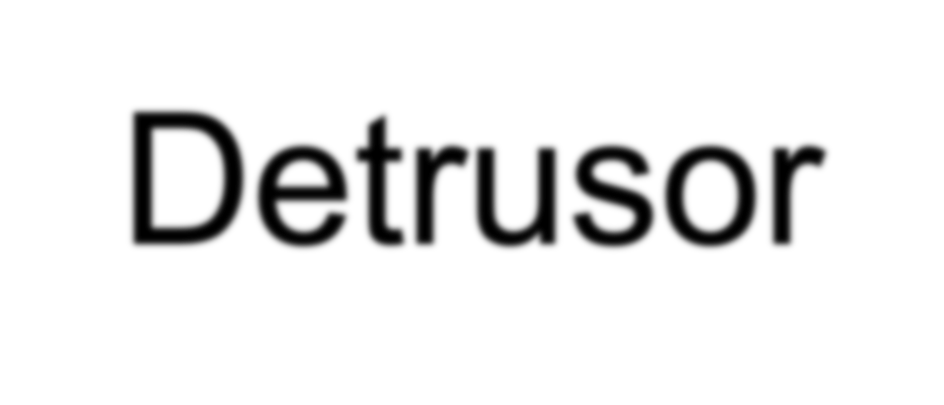 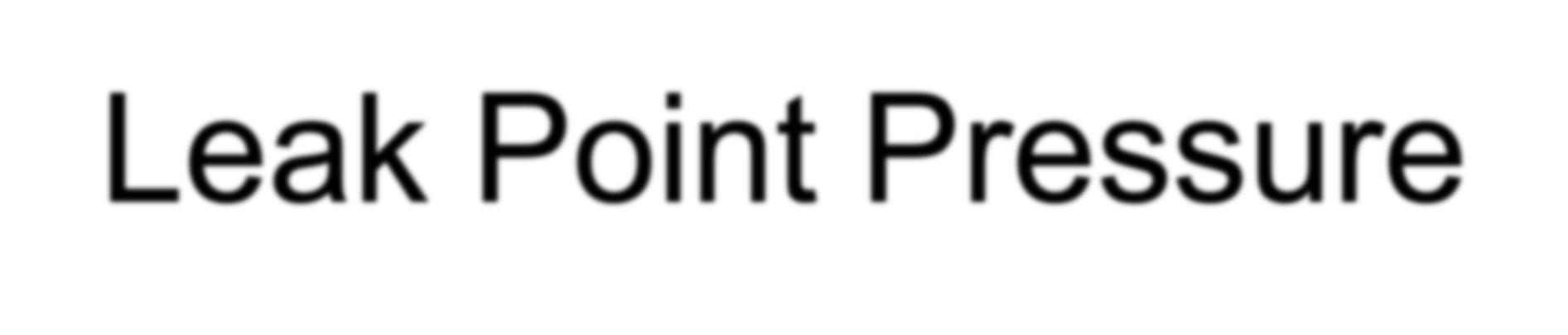 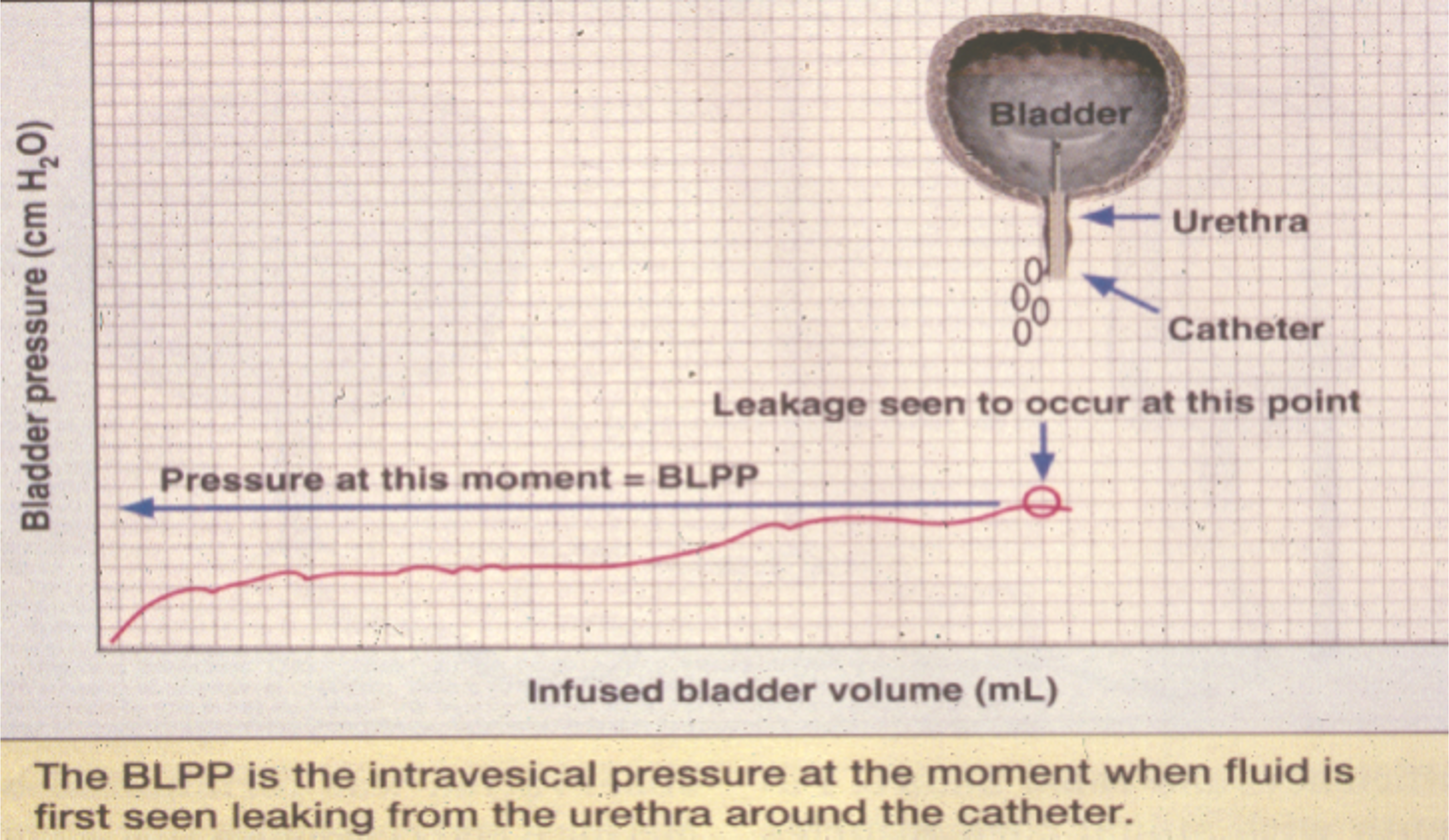 .
High Detrusor Leak Point Pressure
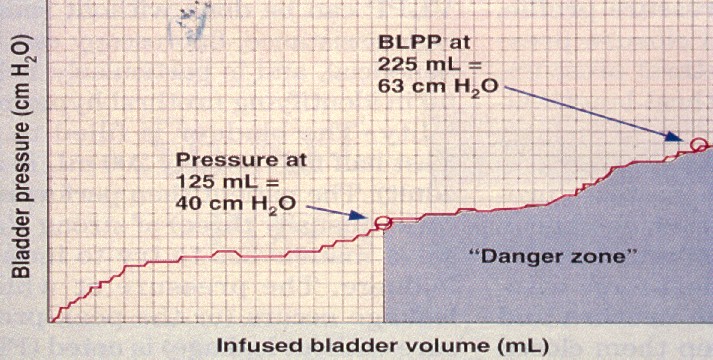 Anton HA, CMAJ, 2004
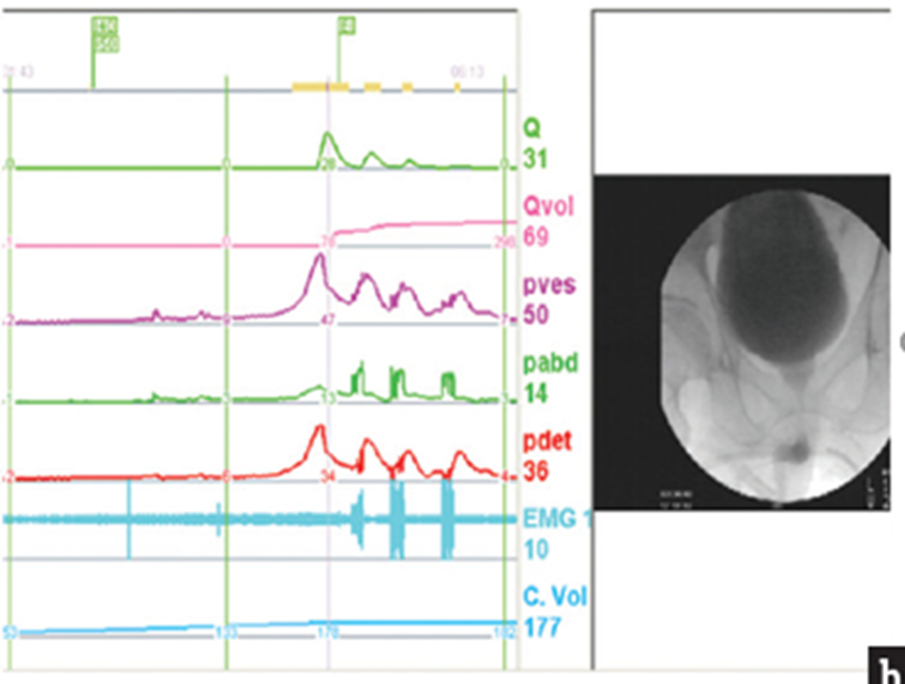 Detrusor overactivity and DSD
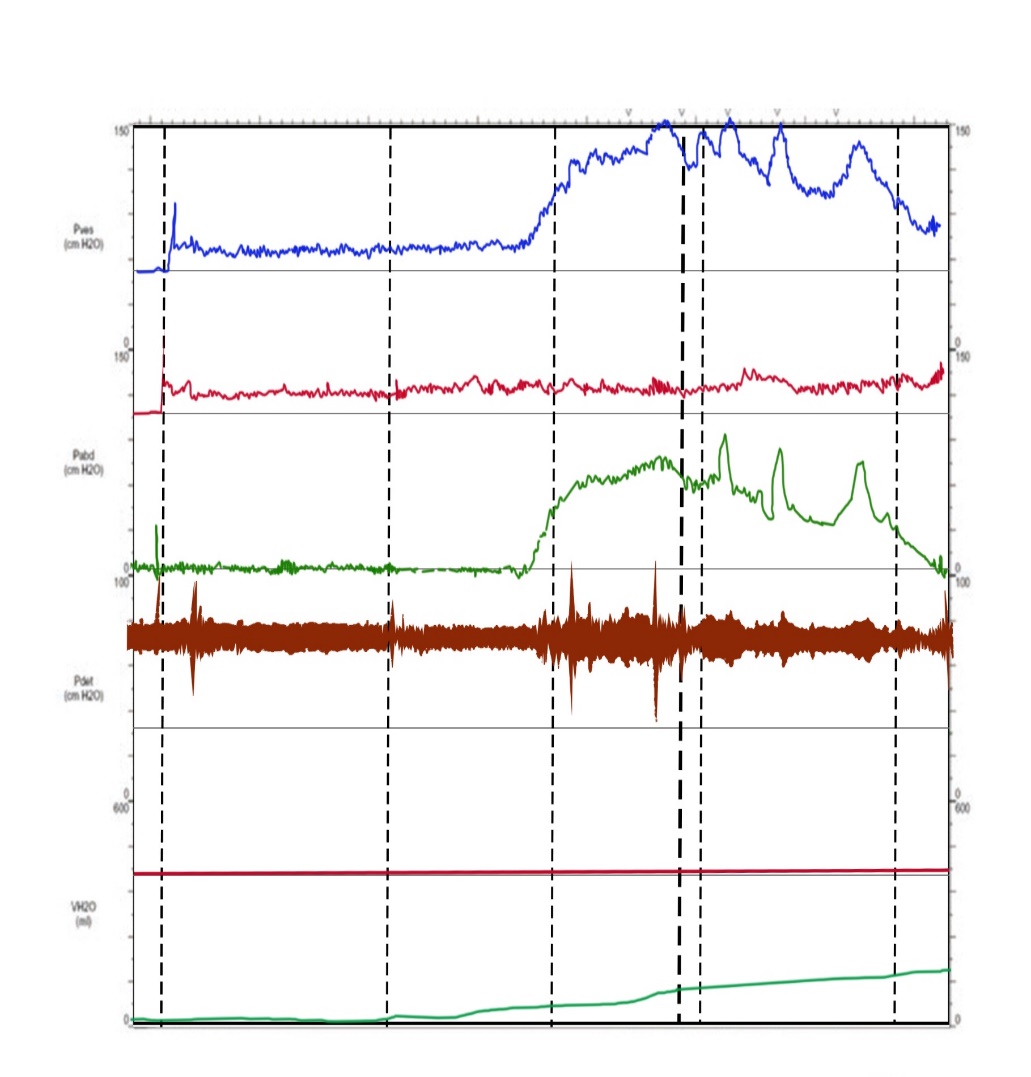 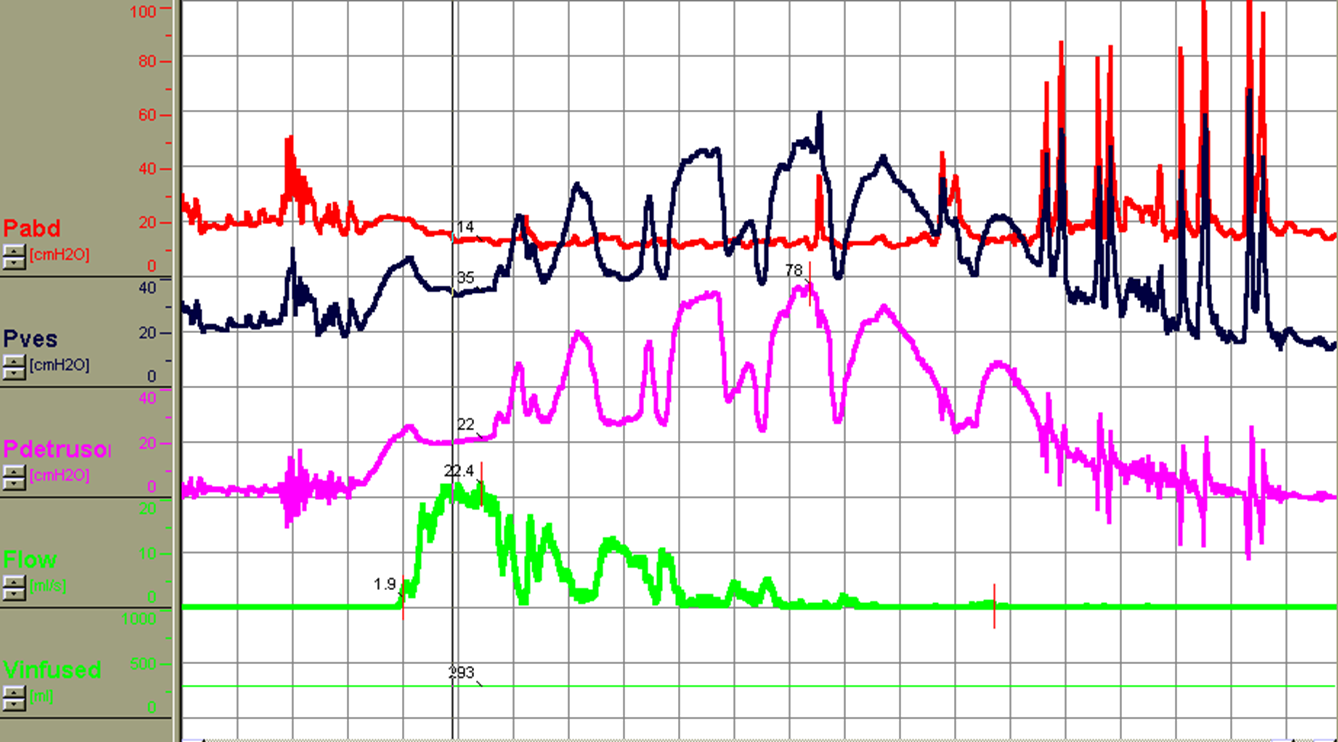 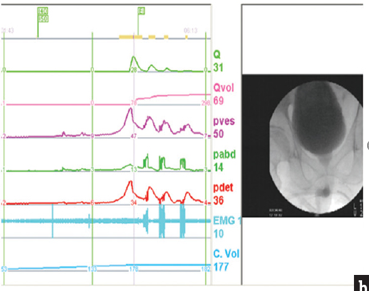 In DSD, when there is flow, detrusor pressure drops
Straining     vs        DSD?
PAbd


PVes


PDet


Q Flow
18
EMG
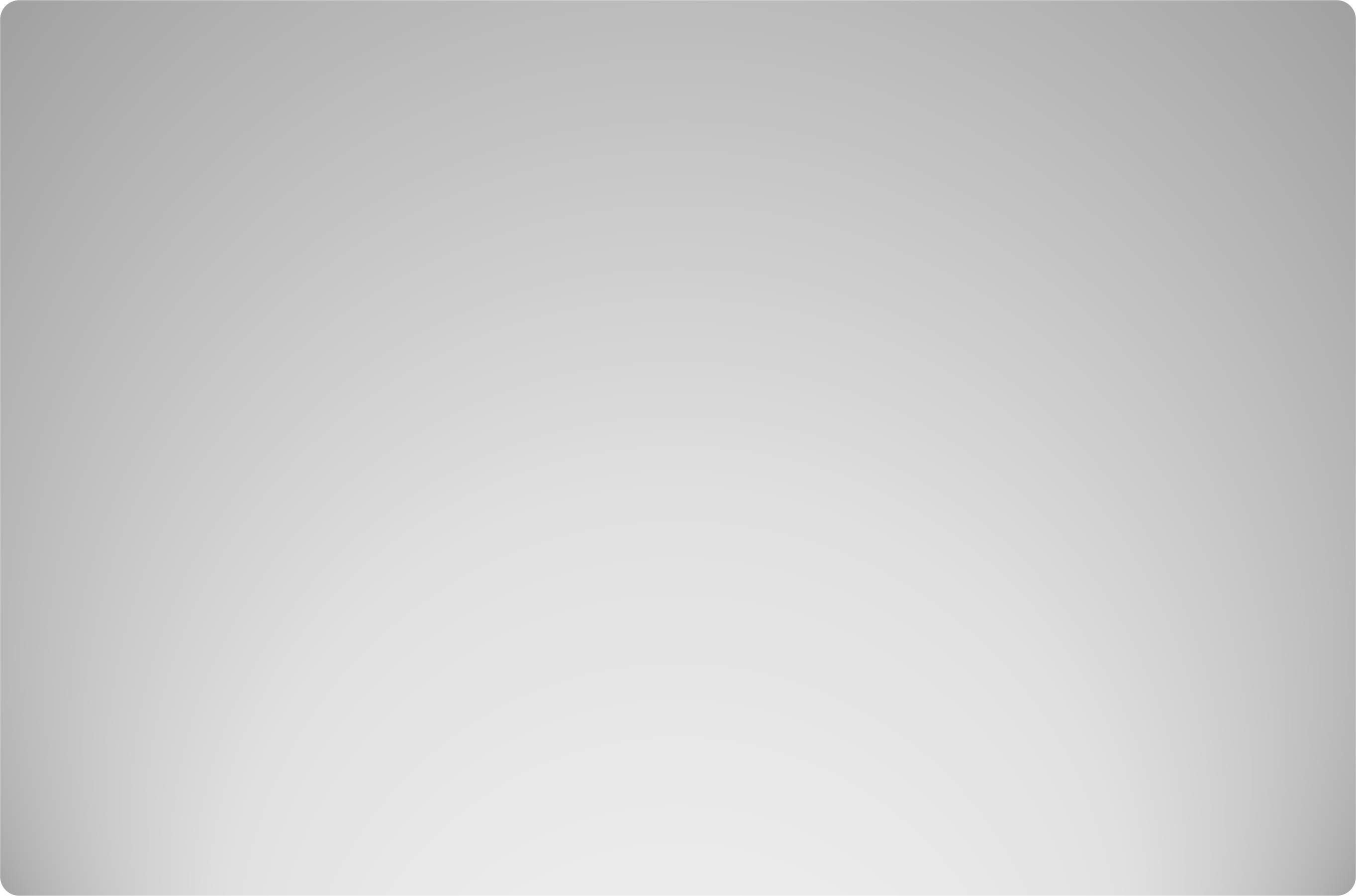 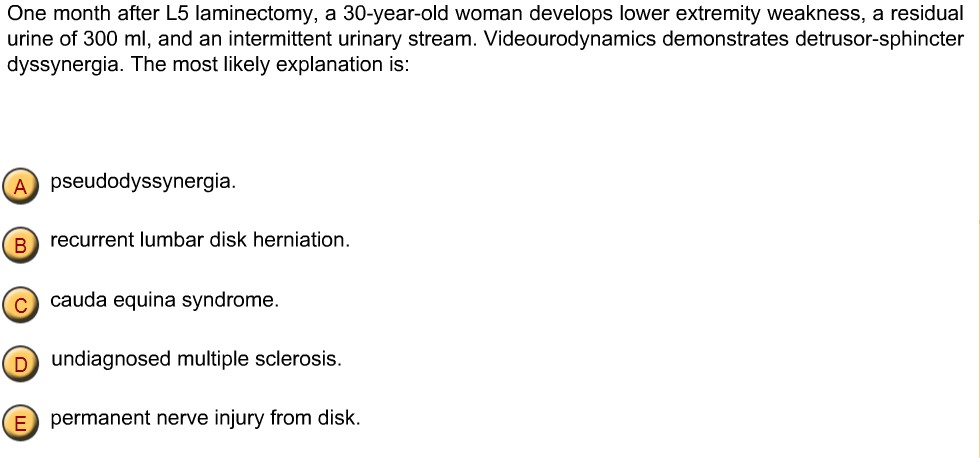 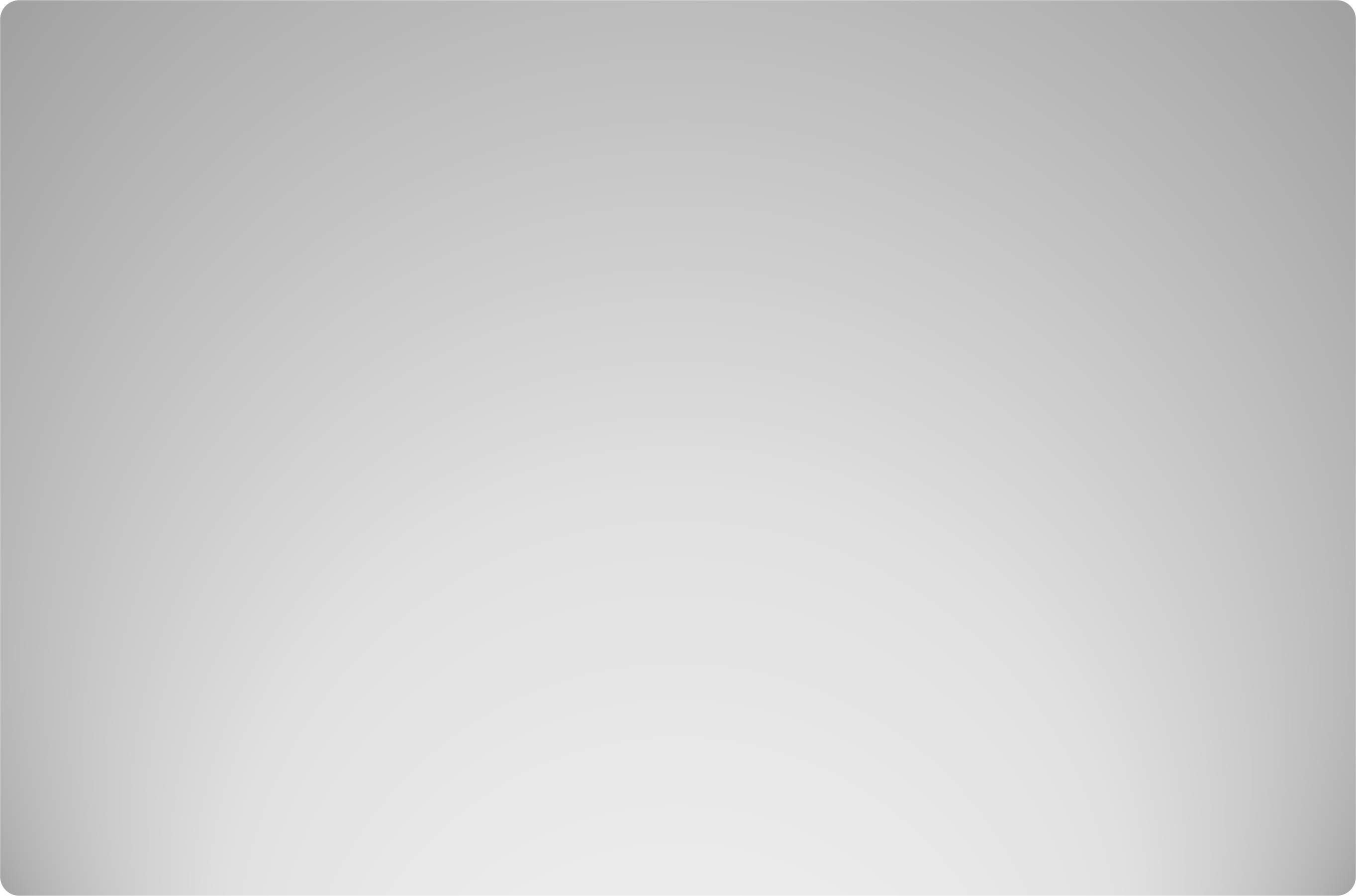 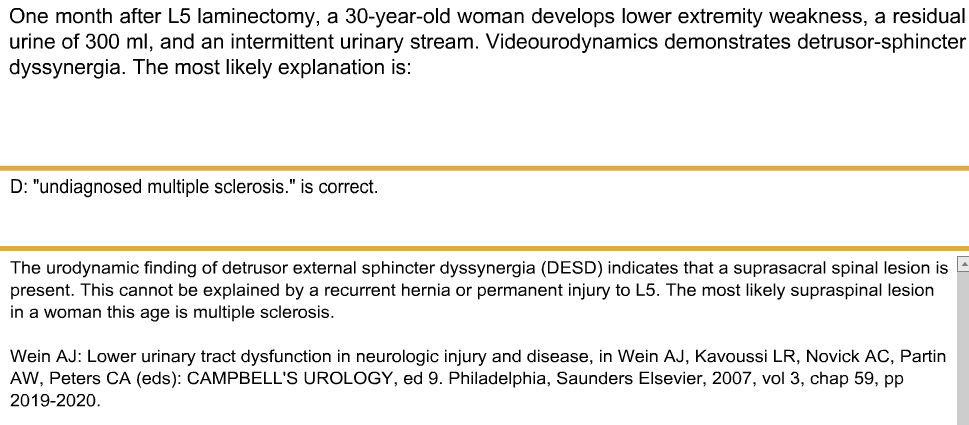 Autonomic Dysreflexia
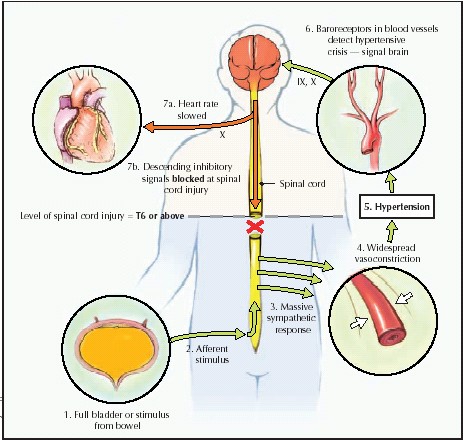 Anton HA, CMAJ, 2004; Danforth and  Ginsberg Urol Clin North Am 41(3)  445-52, 2014
Autonomic dysreflexia
SCI patients with injury above T6.
Autonomous distal cord gives a mass sympathetic nervous system response
Vasoconstriction below the injury level
Vasodilatation above; bradycardia, headache, anxiety, flushing, sweating.
Triggered by a noxious stimulus below SCI level; often distended bladder or bowel
Autonomic dysreflexia
Prevention with appropriate anaesthesia 
Hypertension can be life-threatening
Initial treatment is to relieve the cause (empty bladder)
Institute head-up position.
Vasodilator, calcium antagonist or beta blocker
Prevent further attacks
Management
Failure to Store


Bladder (Detrusor Overactivity, Poor Compliance)

 
Behavioral Treatment


Fluid management


Dietary management


Constipation management


Medication adjustment (diuretics)


Bladder retraining


Identification and treatment of functional incontinence


  Bedside commodes


  Urinals


   Proper use of absorbent products

🞄 Perineal skin care and hygiene
Management
Pharmacological interventions: 
Antimuscarinics and B-adrenergics, Tricyclic antidepressants, DDAVP

Botulinum Toxin Injection

Sacral Neuromodulation/PTNS

Enlargement cystoplasty
 Incontinent urinary diversion

Ileovesicostomy
Urinary conduit
 Continent urinary diversion
Management
Outlet (DESD, BPH, incomplete urethral relaxation)
CIC

Pharmacological interventions: Alpha antagonists, Muscle relaxants

Botulinum Toxin Injection

External sphincterotomy +/- bladder neck incision, TURP
	
UroLume® stent

Indwelling urethral catheter or suprapubic tube
UTI
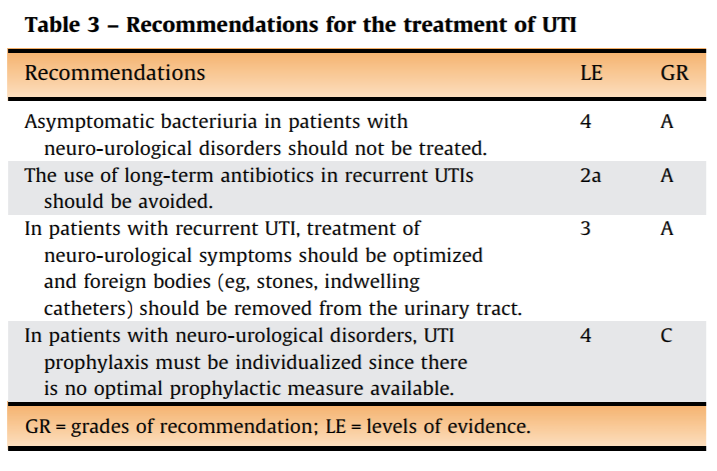 27
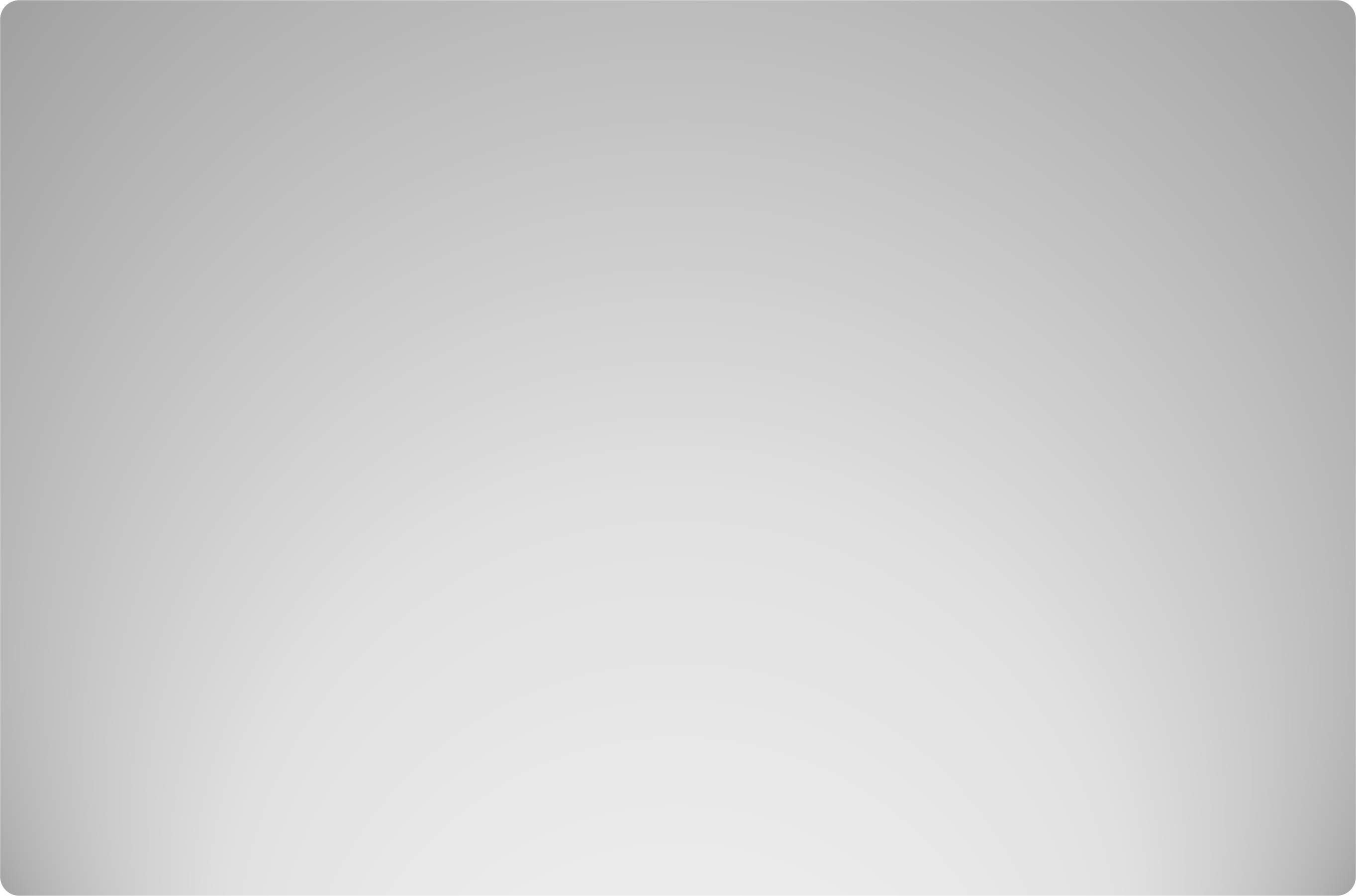 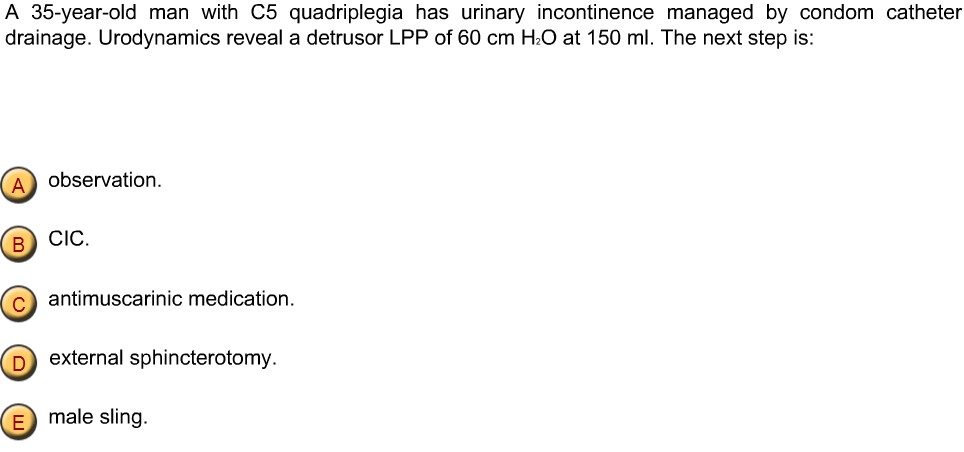 PD
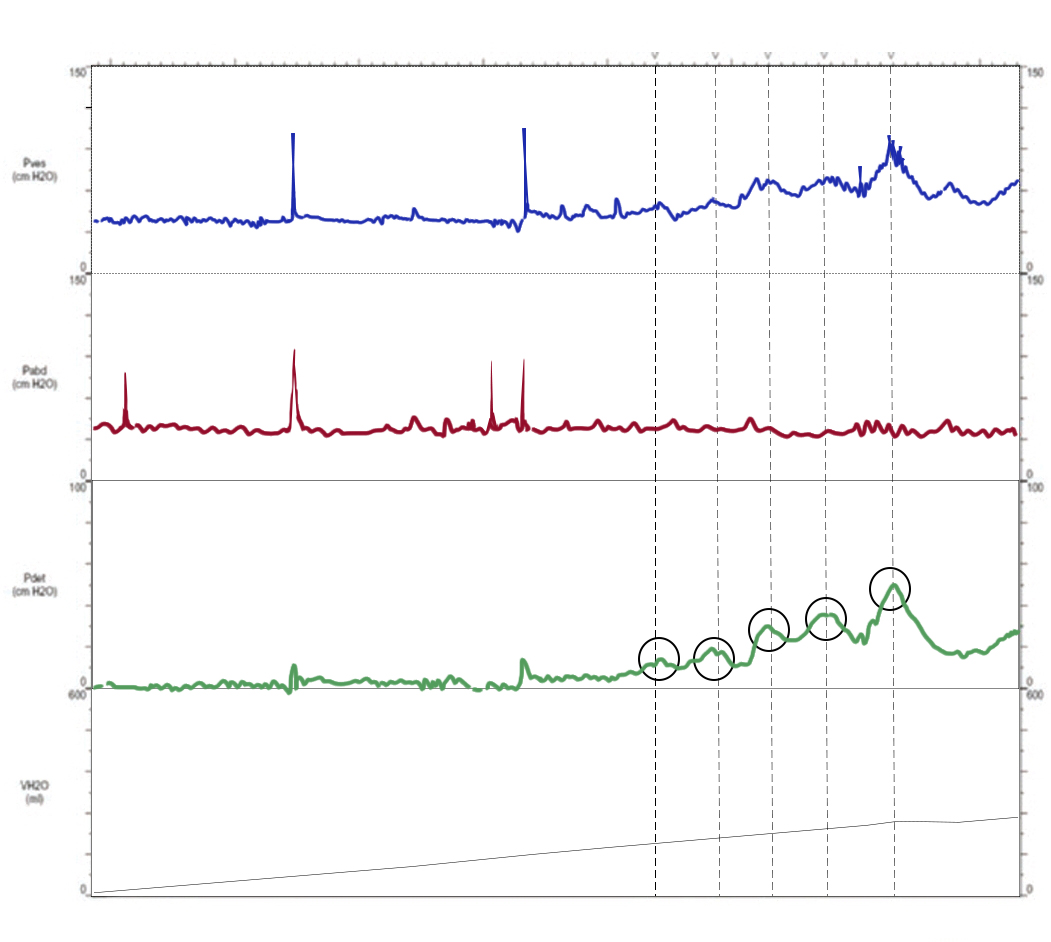 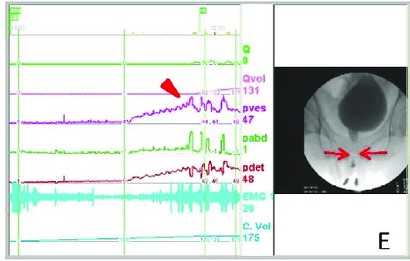 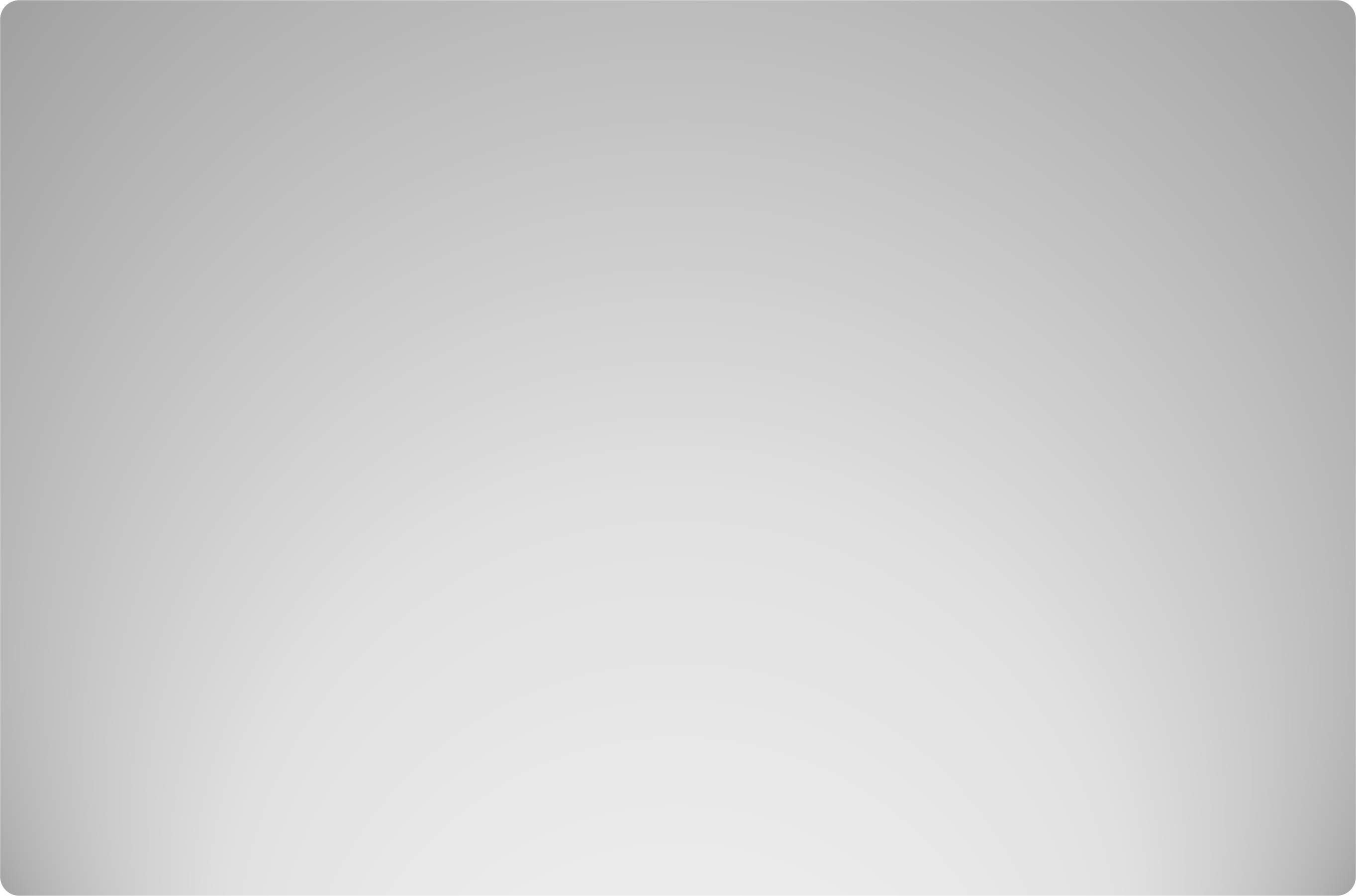 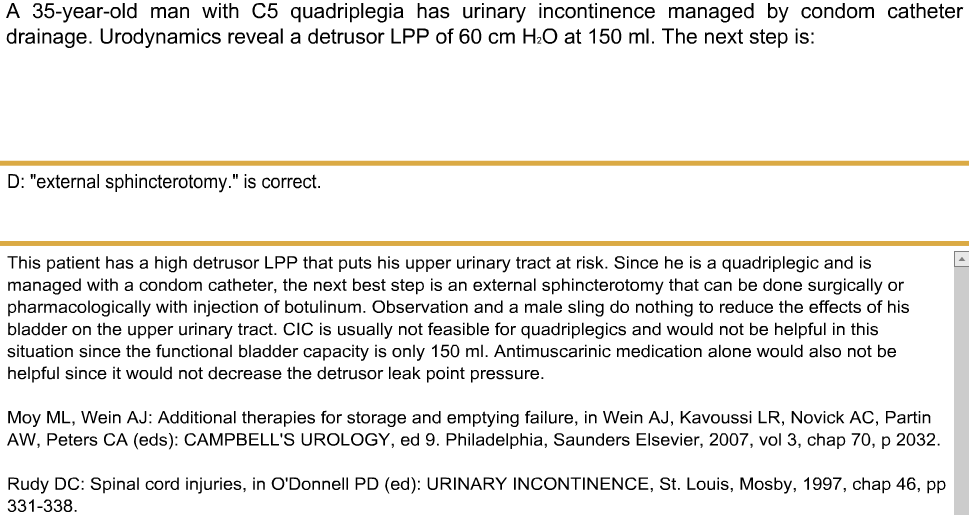 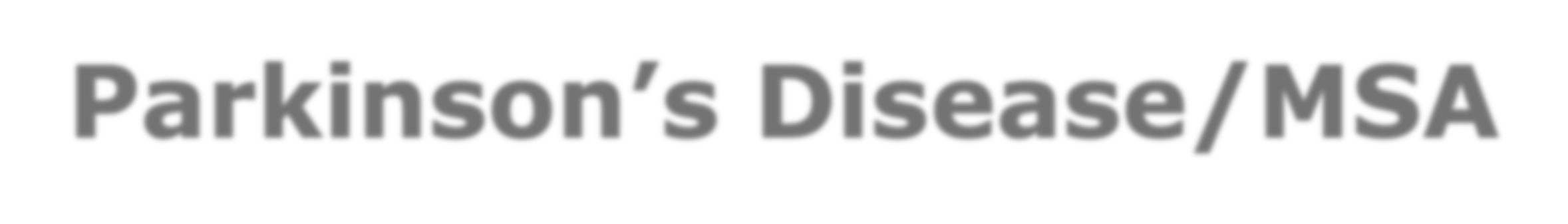 Neurodegenerative disorder affecting
 
The dopaminergic neurons of the  substantia  nigra

MSA not only neurons but also glia involved


Voiding dysfunction in 45%

Bradykinesia may be present with NDO but  not true dyssynergia  

MSA mimics early Parkinson’s Disease but  more rapidly 
     progressive

characterized by NDU, open bladder neck and  denervated sphincter—beware of TURP in these  patients
Urodynamic traces a. The pressure flow trace of a male patient with Parkinson’s disease showed the continuous drop of detrusor pressure after urine flow began and a low flow rate; b. The pressure flow trace of a male patient with Parkinson’s disease showed similar features. EMG showed the delayed sphincter relaxation; c. The pressure flow trace of an age-matched male patient with benign prostatic obstruction showed detrusor pressure exhibited a “plateau period”. Pves: vesical pressure; Pabd: abdominal pressure; Pdet: detrusor pressure; EMG: electromyography
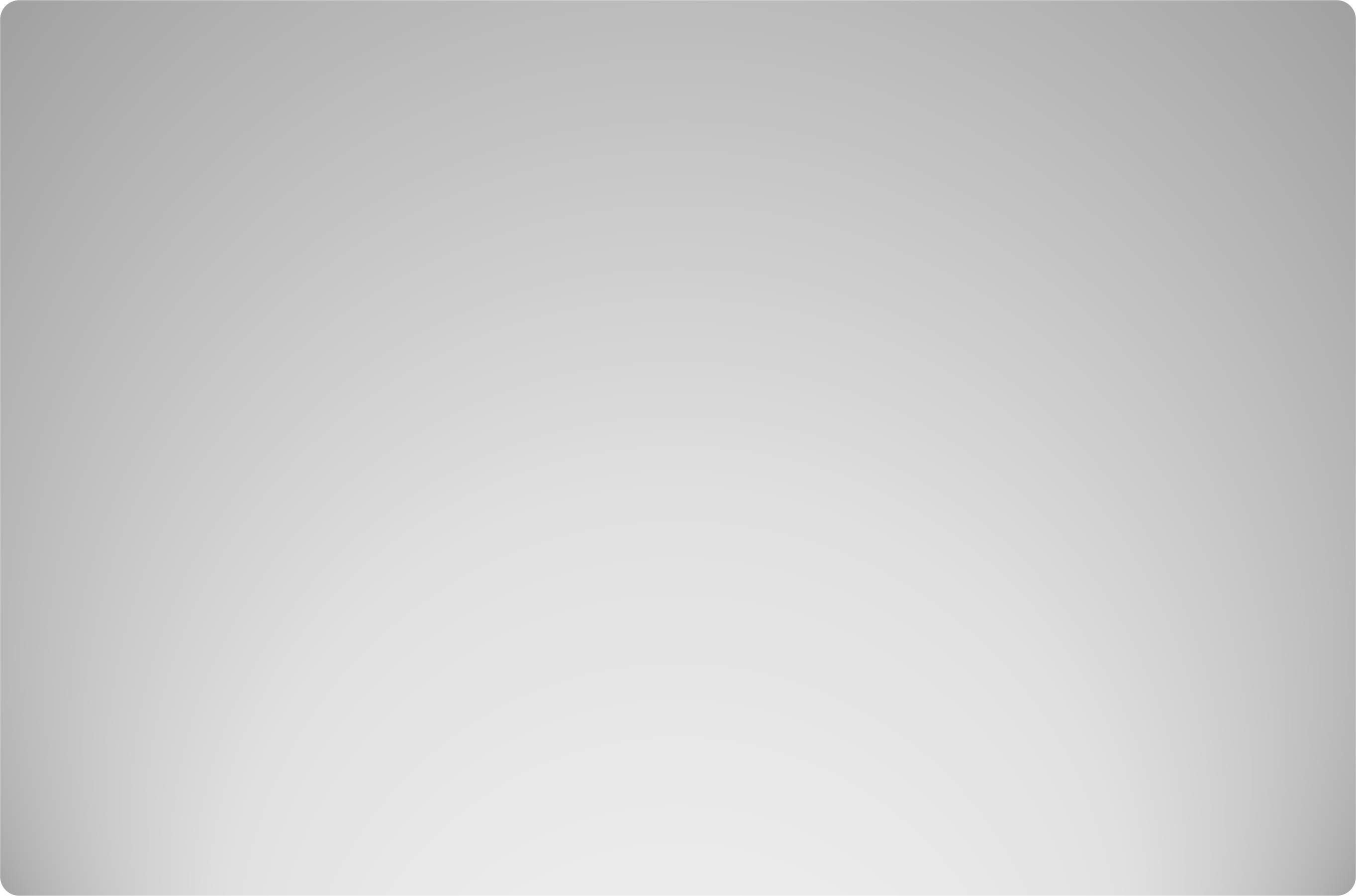 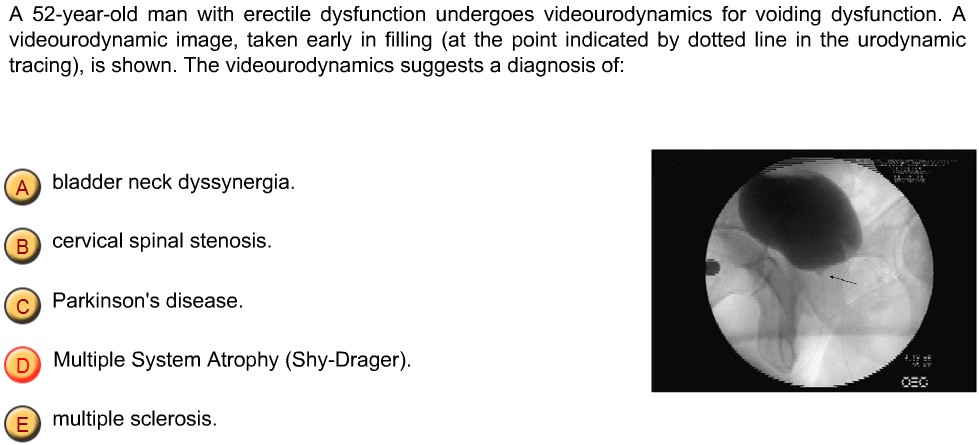 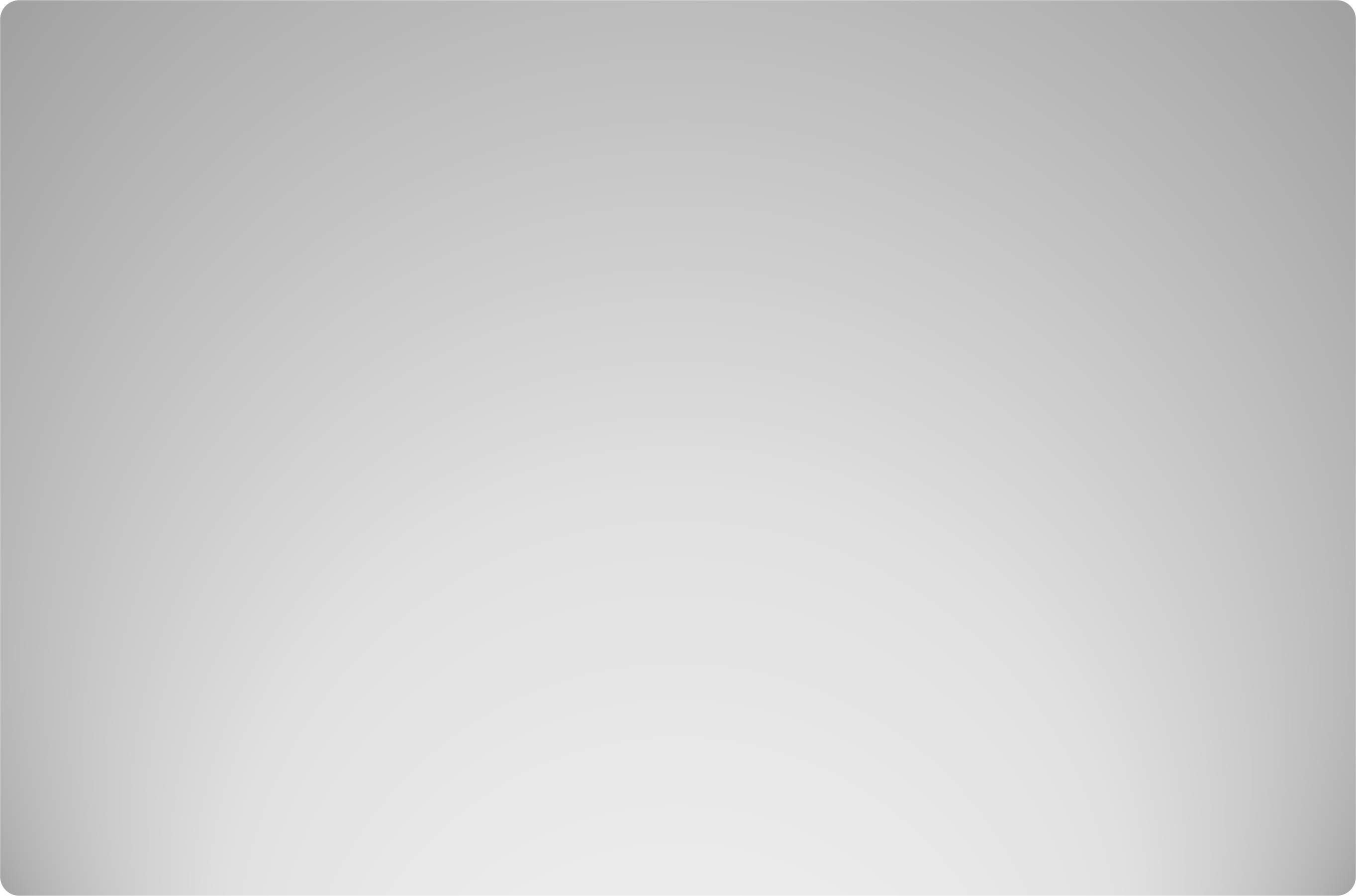 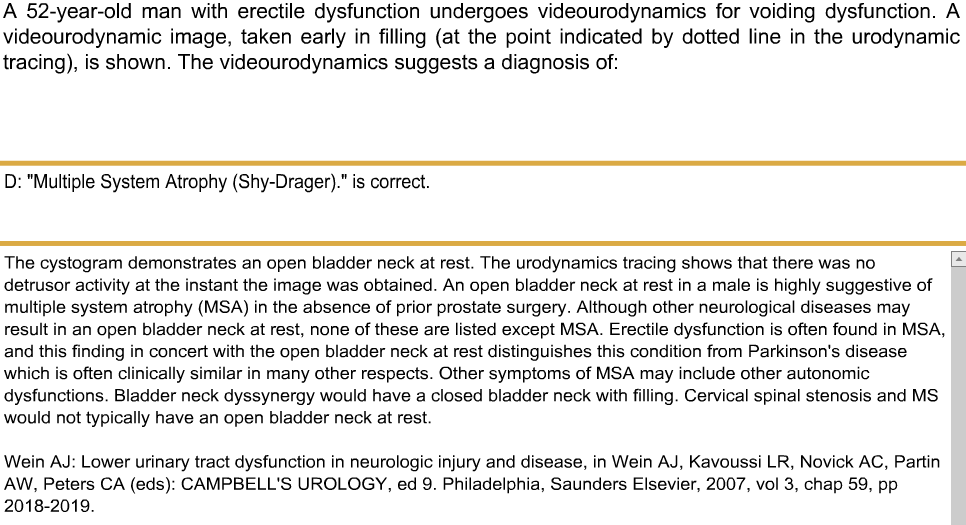 A 59 years old diabetic housewife lady G:3 P:3
Urgency, frequency,  Failure to emptying, low flow urination , Nocturia , constipation. She has a history of TAH 18 month a go.

BMI<28
No smoking
Vaginal Exam : Mild cystocele and rectocele and no urethral hypermobility
ICIQ-UI SF Score:5
Recurrent UTI
Voiding Diary :no polyuria
Ultrasound: No hydronephrosis with PVR:75cc
BUN:28, Cr:1.1
Normal cystoscopy
Conservative management including antimuscrinics Failed
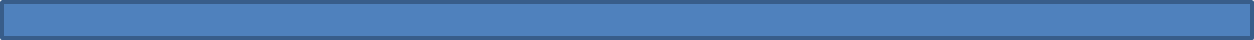 3rd EAU-IUA Educational Meeting, 2016, Kish Island
Coexisting DO,DU
Known as detrusor hyperactivity with impaired contractility (DHIC)
DU
This is based mainly on
 detrusor pressure at the maximum urinary flow rate (Pdet@Qmax) :
 degree of emptying values of >40 cmH2O are normal, 30–40 cmH2O are mild DU, 20–30 cmH2O are moderate DU, and <20 cmH2O are severe DU
Management
Failure to Empty



Bladder (Detrusor Underactivity, Hypocontractility)


 Constipation management, Medication adjustment 


(diuretics, sedatives, etc.)


	
Prompted/timed bladder emptying (voided or 


catheterized) or crede void



CIC
Management
Medical????????
Surgical:
        Botulinum toxin
         SNM
Indwelling urethral catheter or suprapubic tube
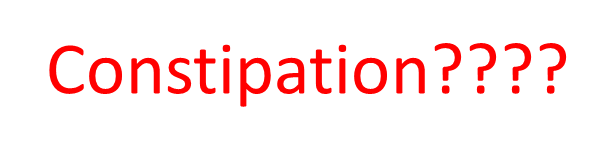 Conclusion
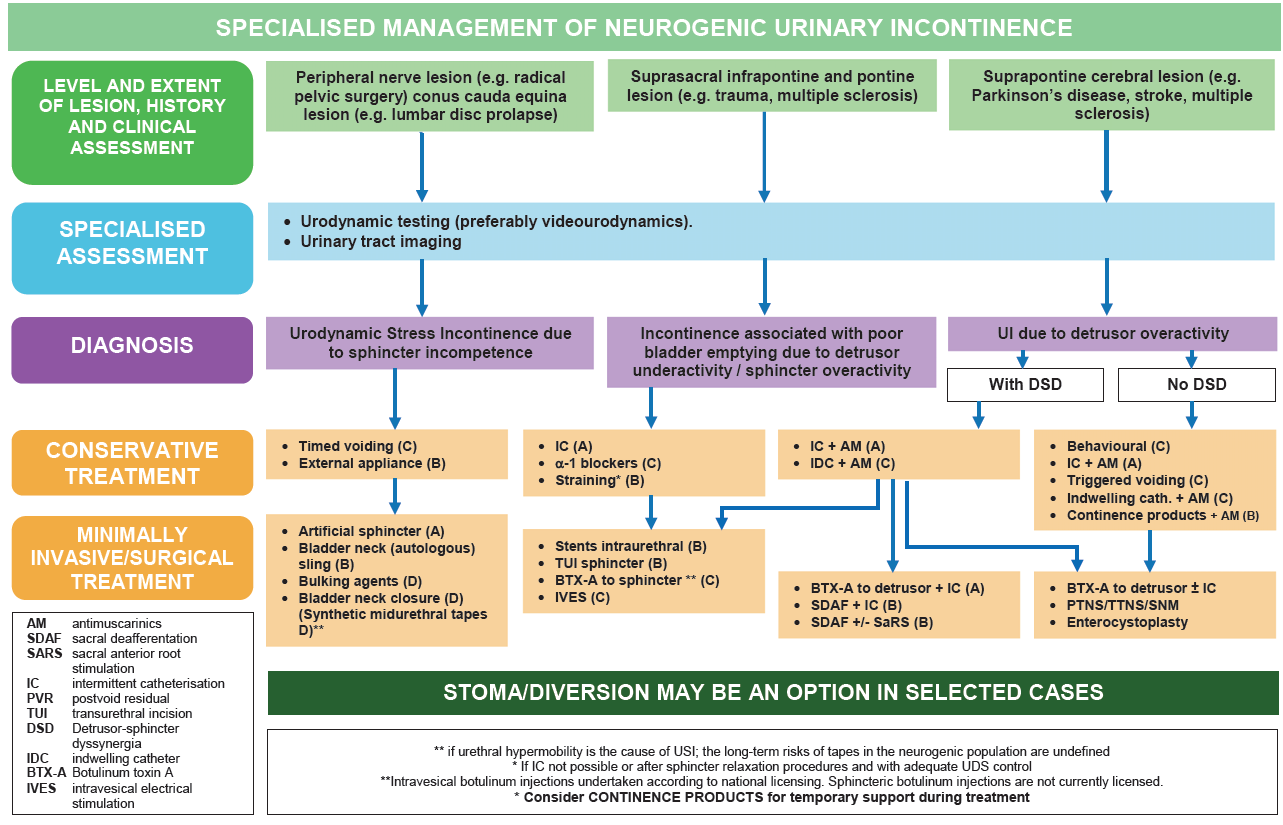 41
Key Points
Neurogenic Bladder is dysfunction of bladder  resulting from disease of CNS or peripheral  nerves that control micturition, Bowel and Sexual function : A team work


Urodynamics key to diagnostic tool. 



Goals of Treatment: 1. preserve renal  function, 2. reduce complications such as  urinary incontinence, UTI’s, renal/bladder  stones; 3. providing an acceptable and  realistic means for urinary drainage
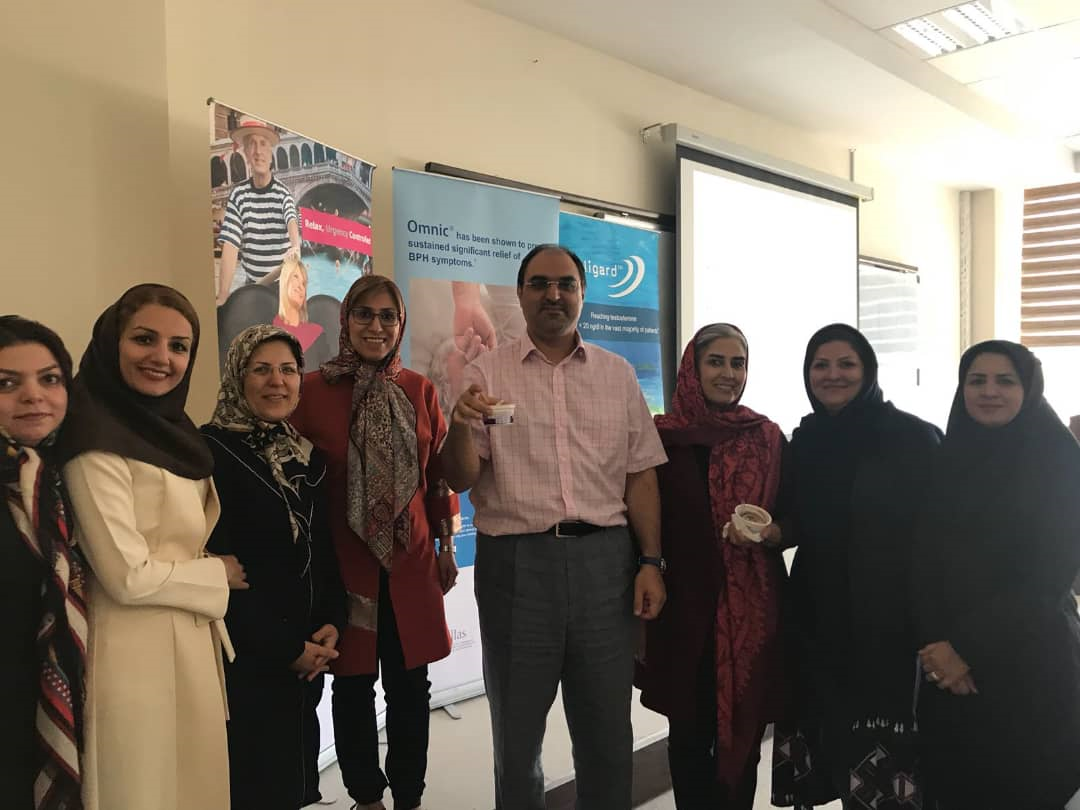 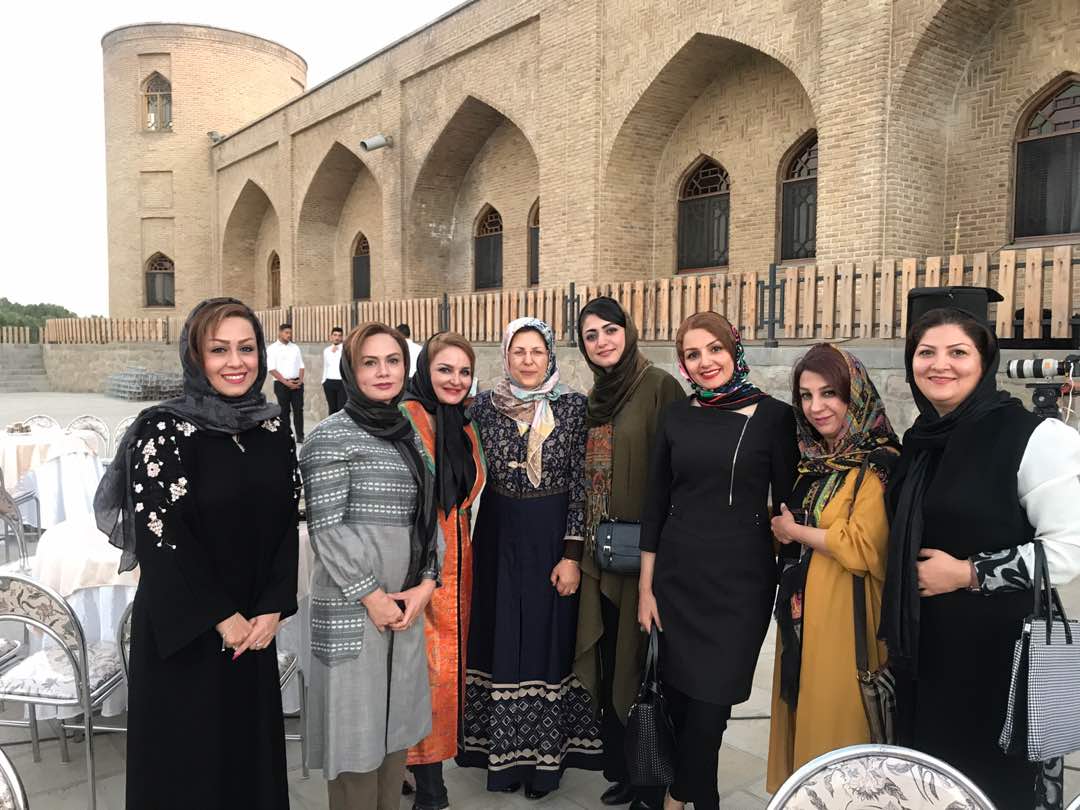 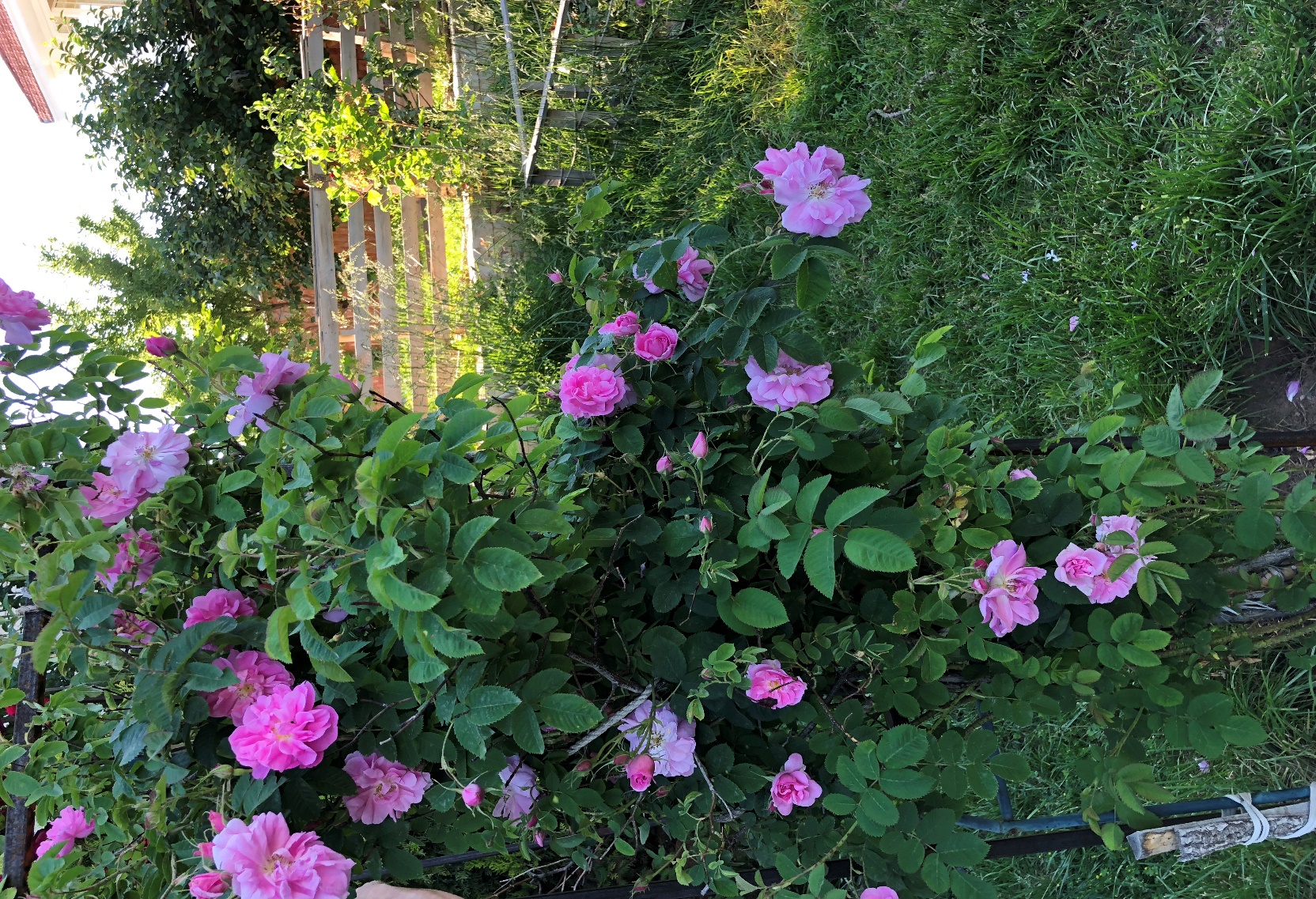 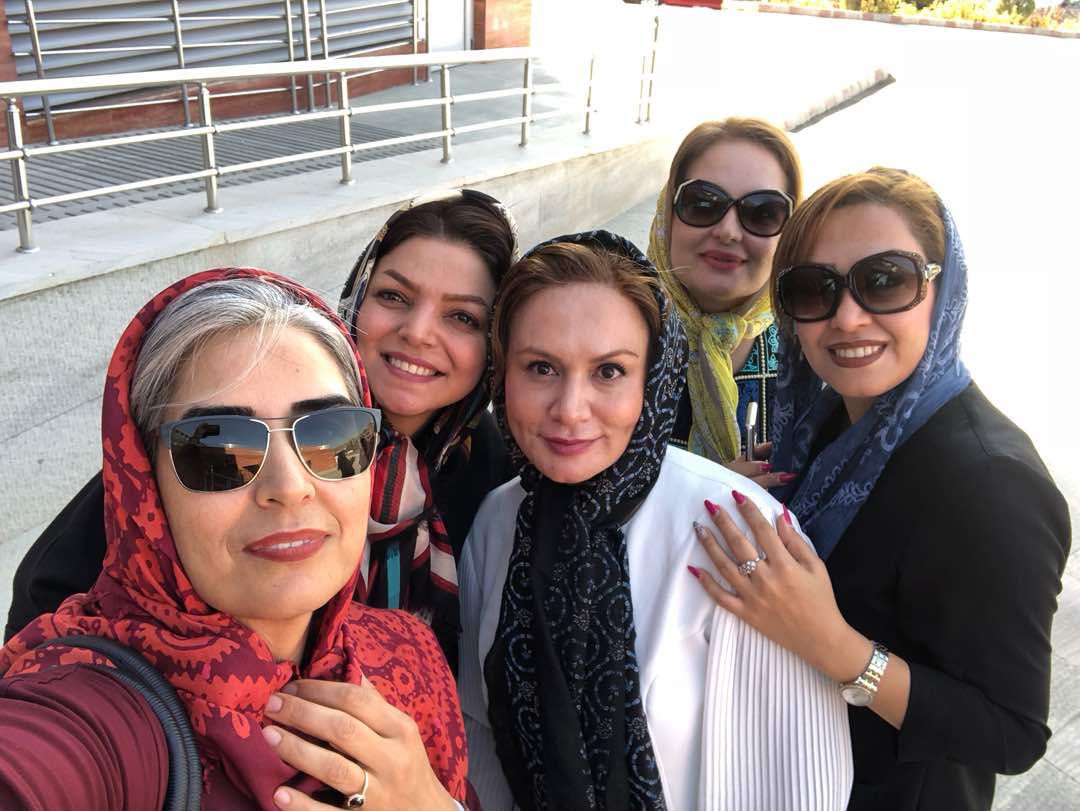 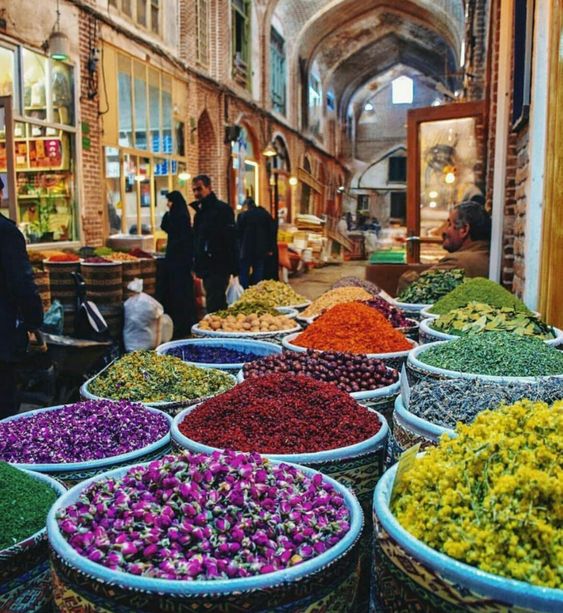